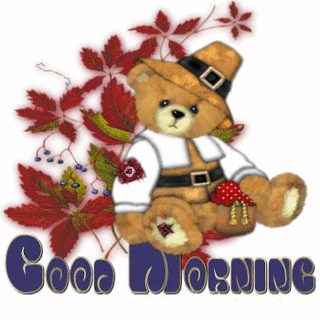 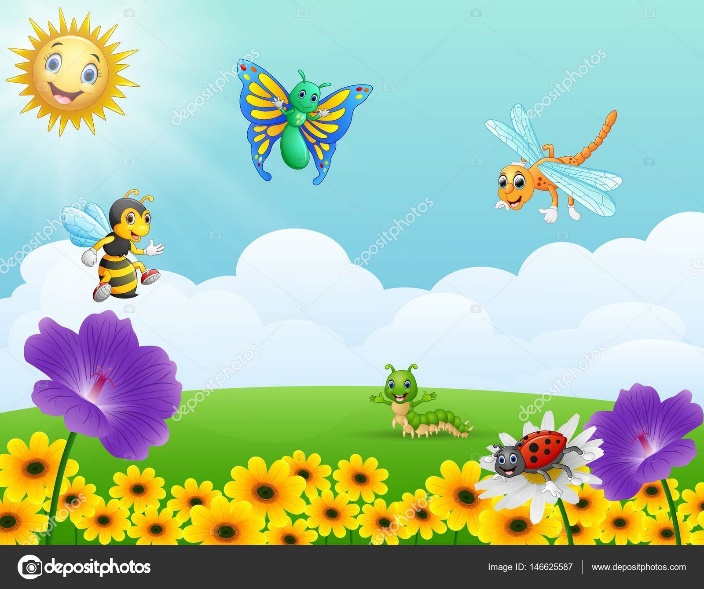 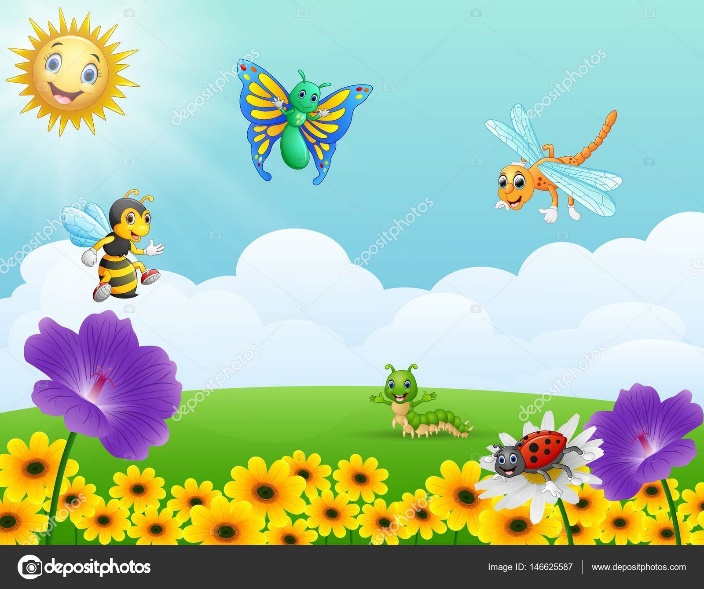 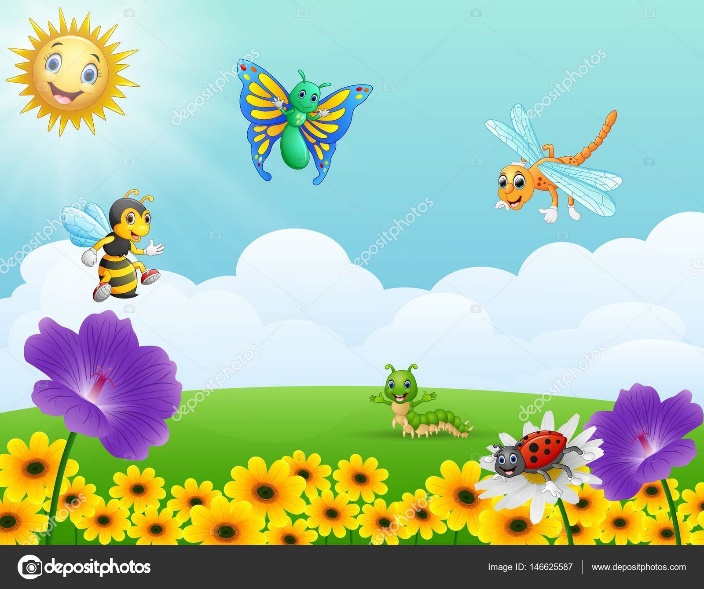 Teacher’s Identity
Subject Identity
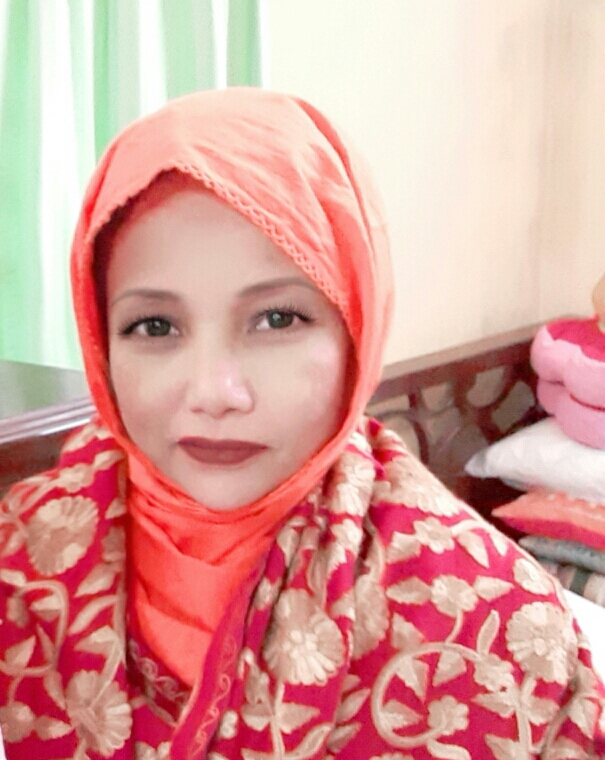 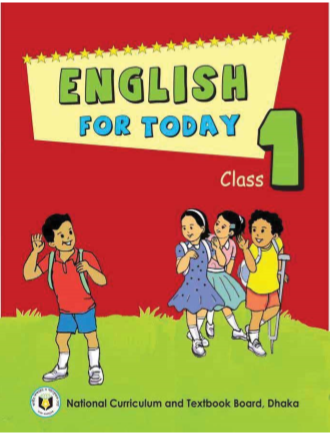 English for Today
Class: one 
Unit : 5
Lesson: 1-3 ( B ) 
Time: 45 minutes
Date: 03/ 02/ 2020
Mst. Lucky Akhter parveen
Assistant teacher
Bihari Govt.Primary School
Pirgachha, Rangpur
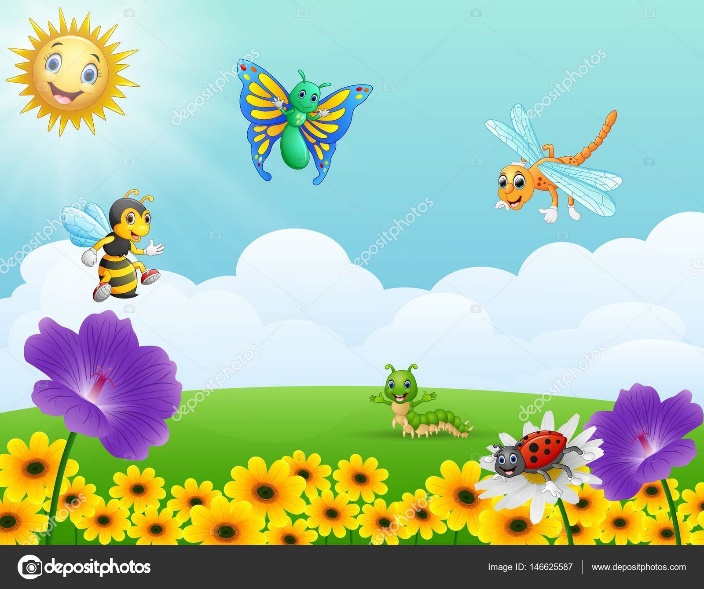 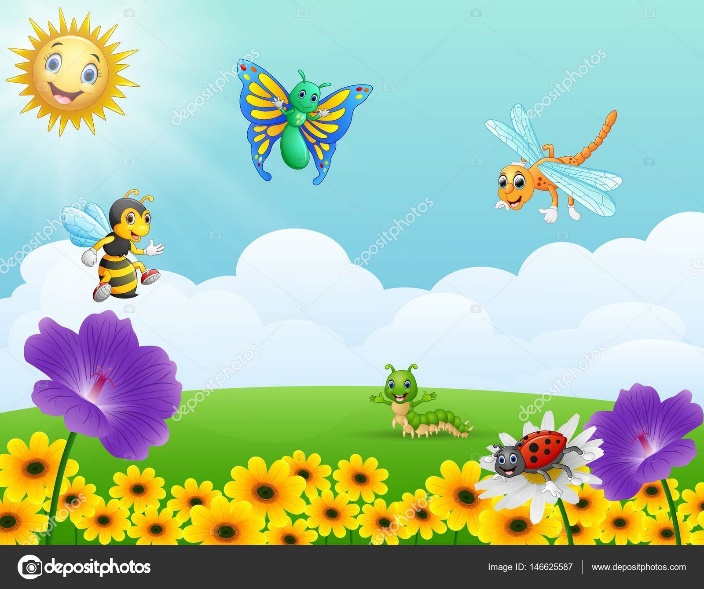 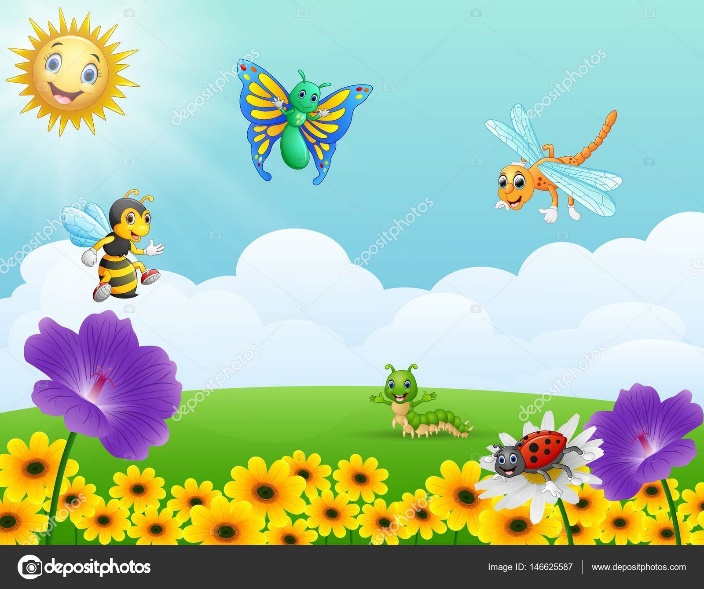 Learning outcomes
Students will be able to-
Listening: 1.1.1    become familiar with English sounds by listening to command English words.
         2.1.1 follow simple command and instructions.
Speaking: 1.1.1 repeat after the teacher simple words and phrases.
 1.1.2 simple words and phrases.
7.1.1 give simple commands and instructions.
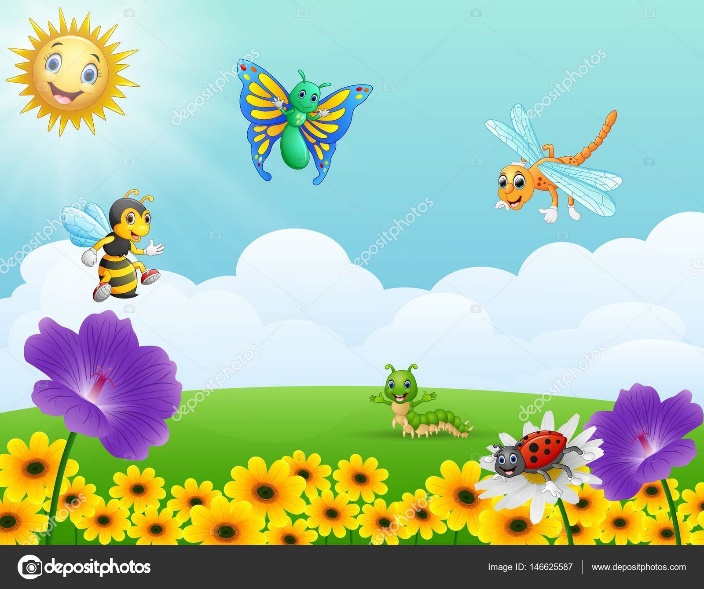 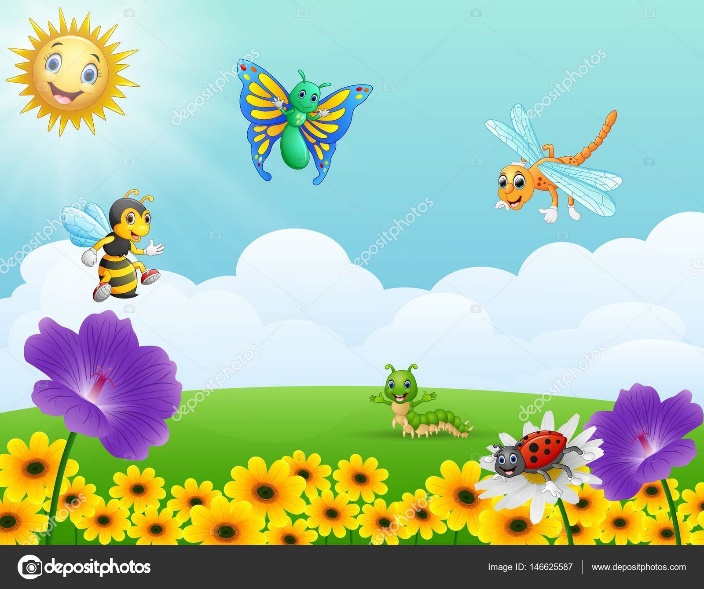 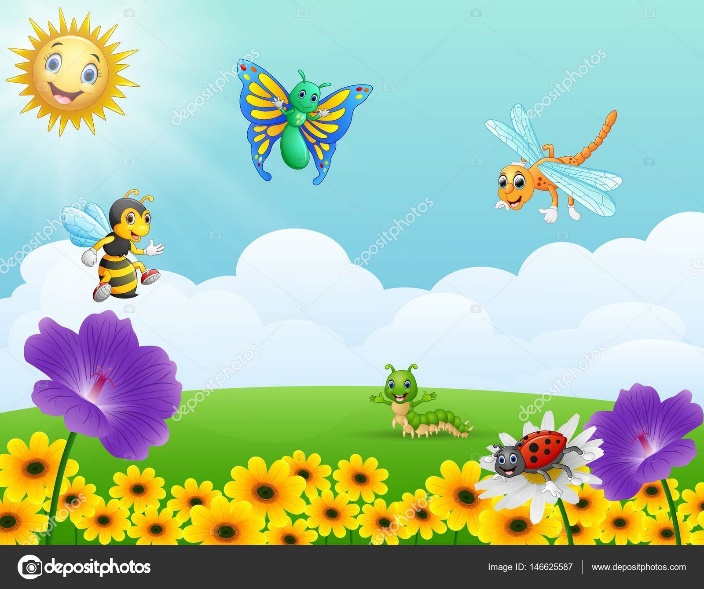 Let’s enjoy the audio.
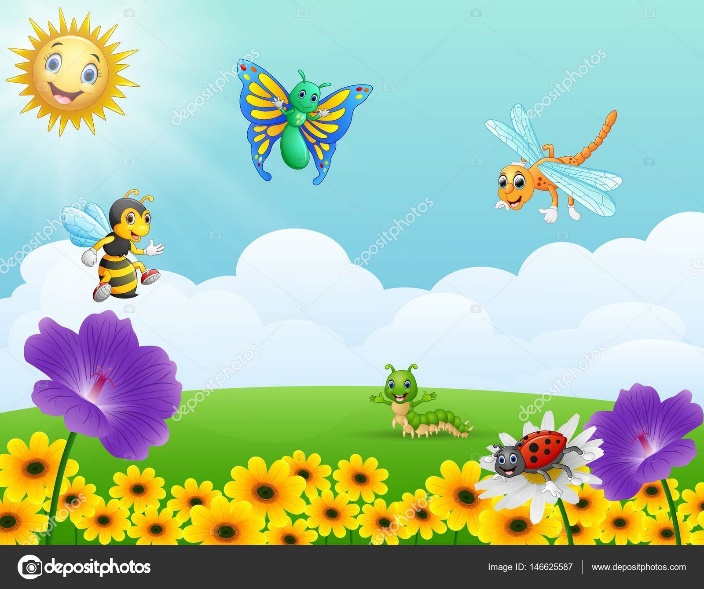 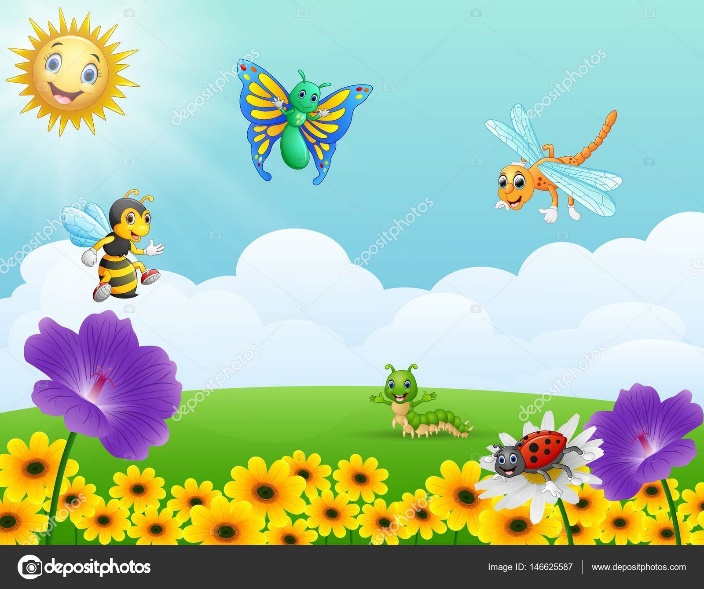 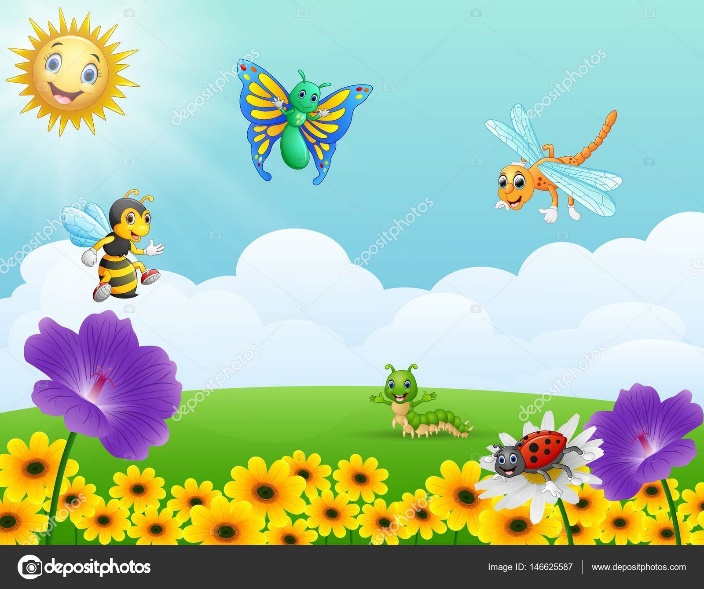 Let’s enjoy the video.
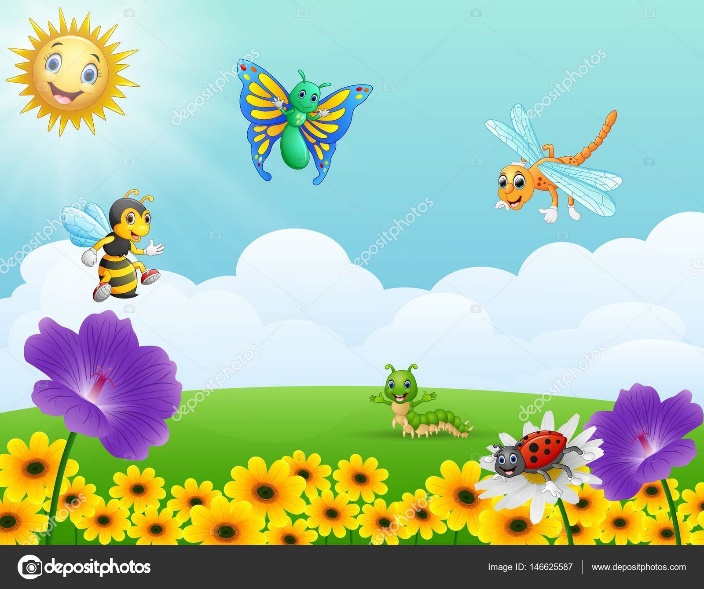 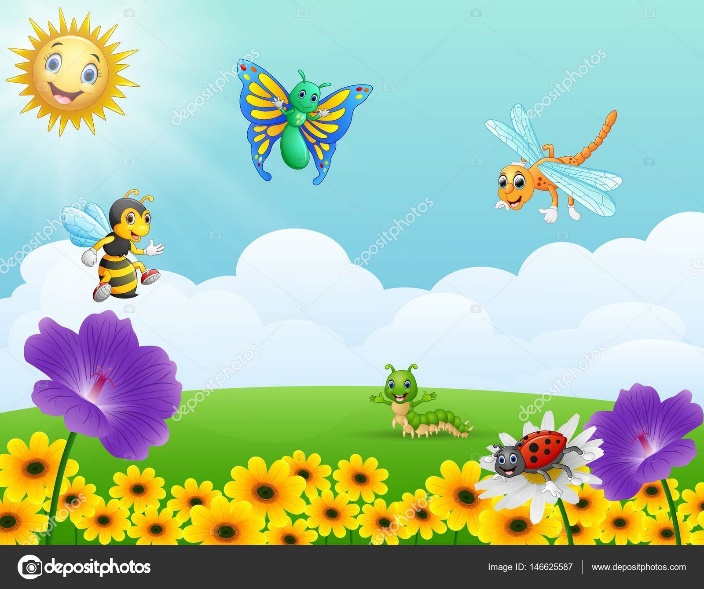 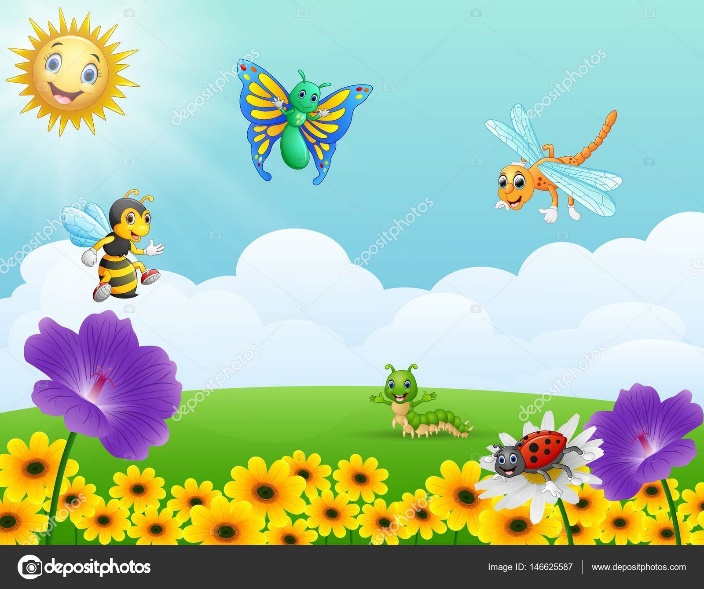 Today lesson
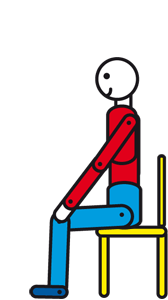 commands
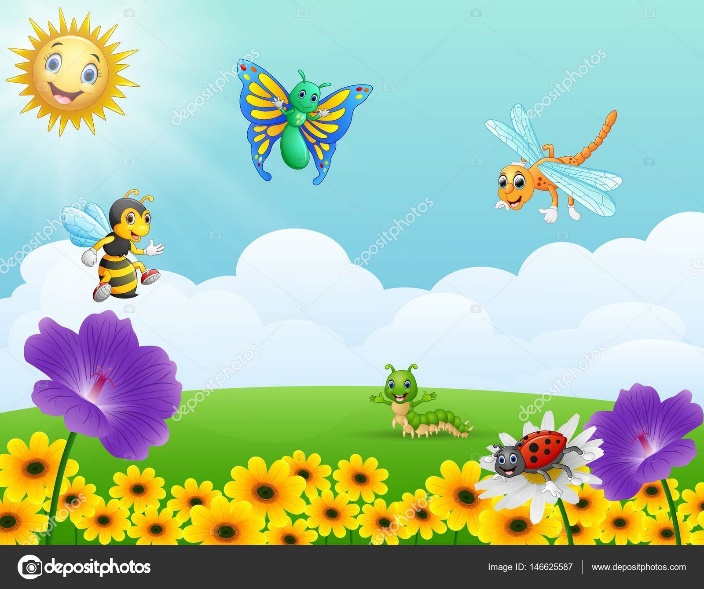 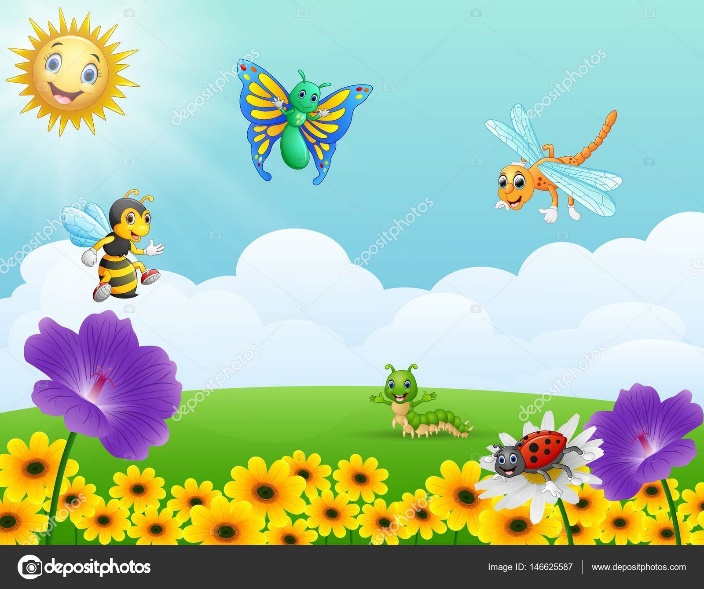 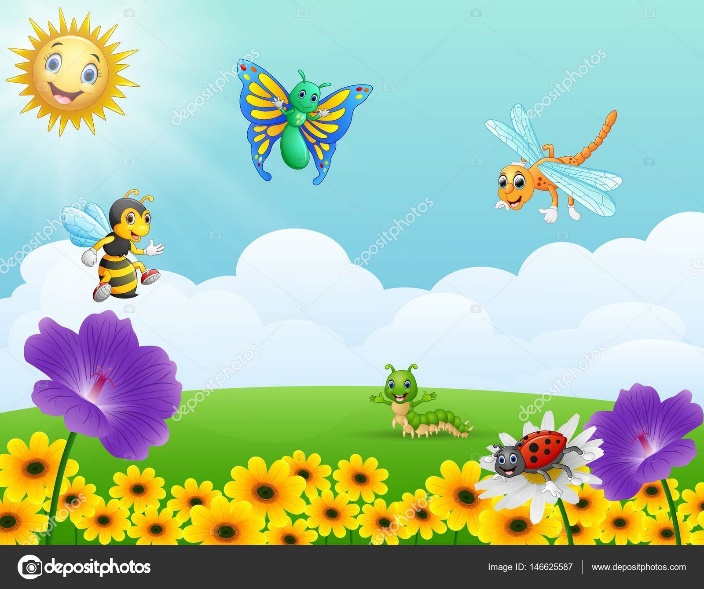 Look, listen and say.
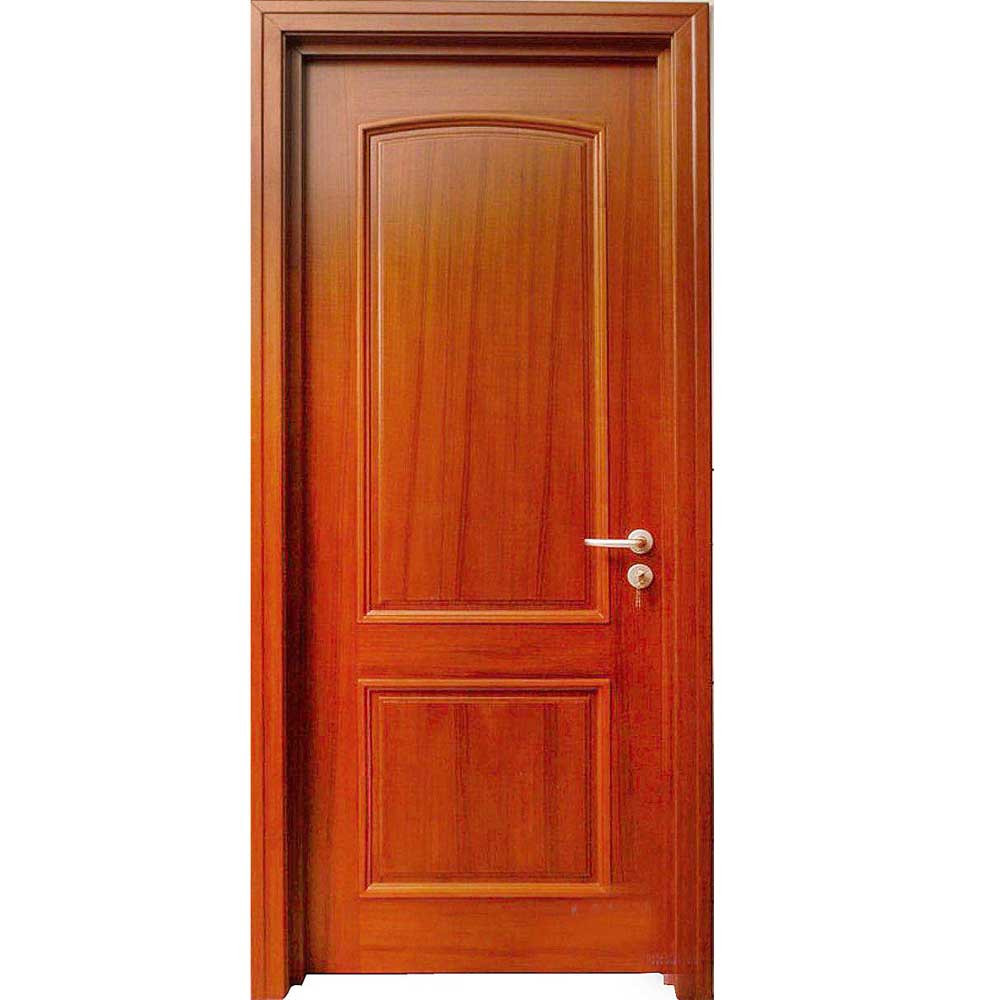 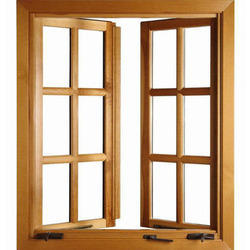 window
door
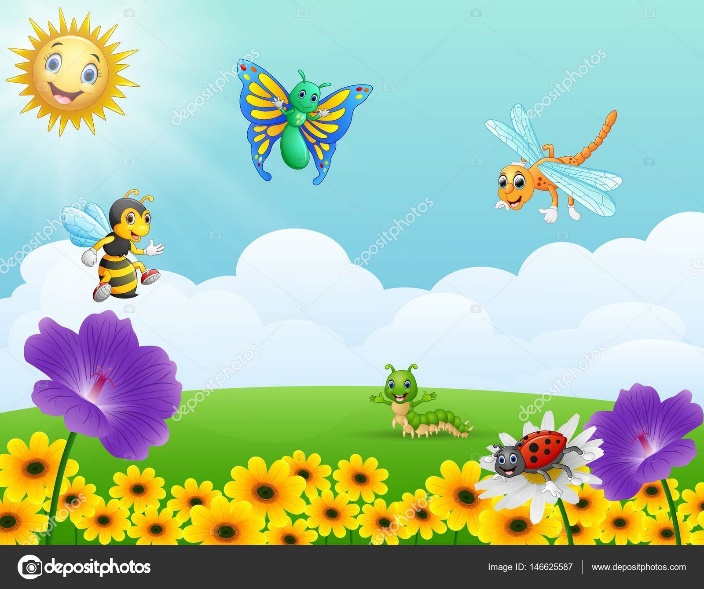 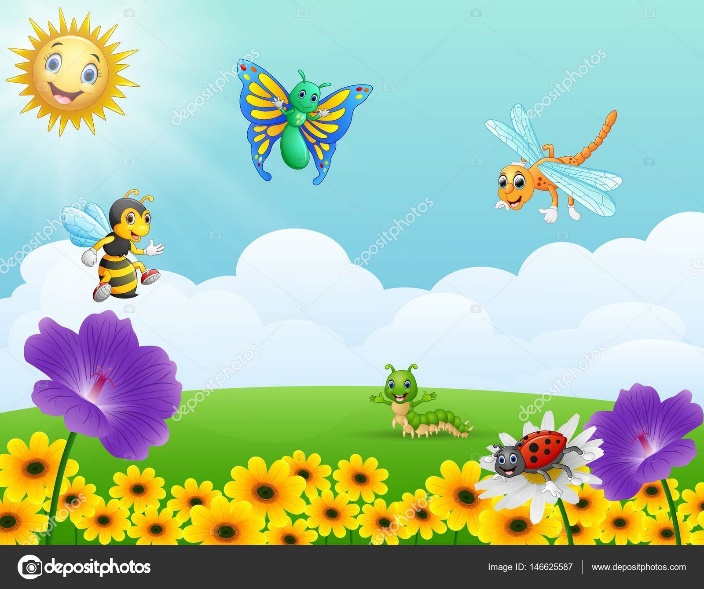 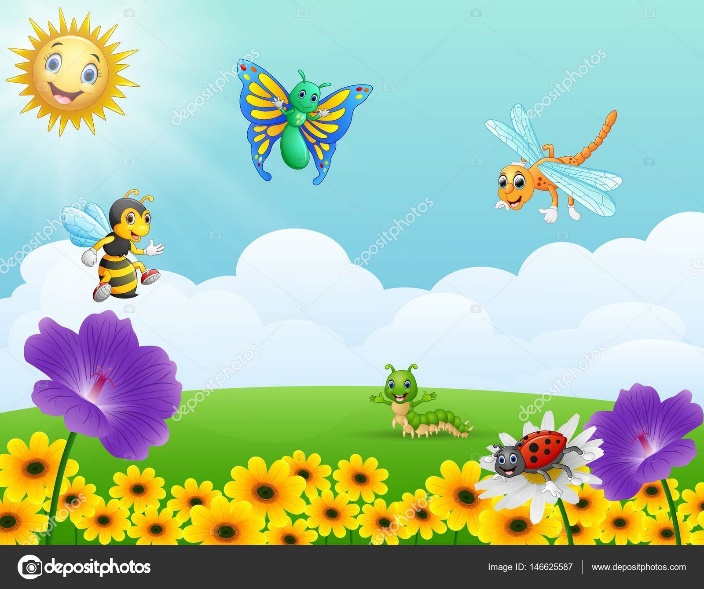 Look, listen and say.
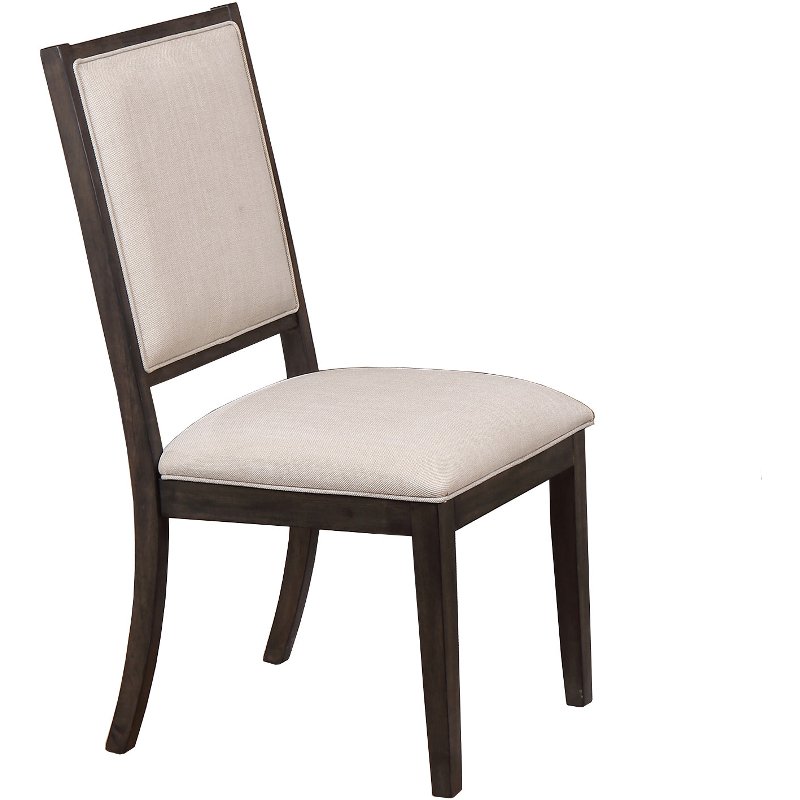 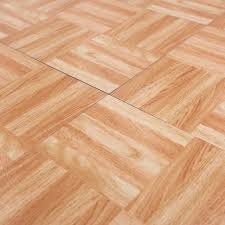 floor
chair
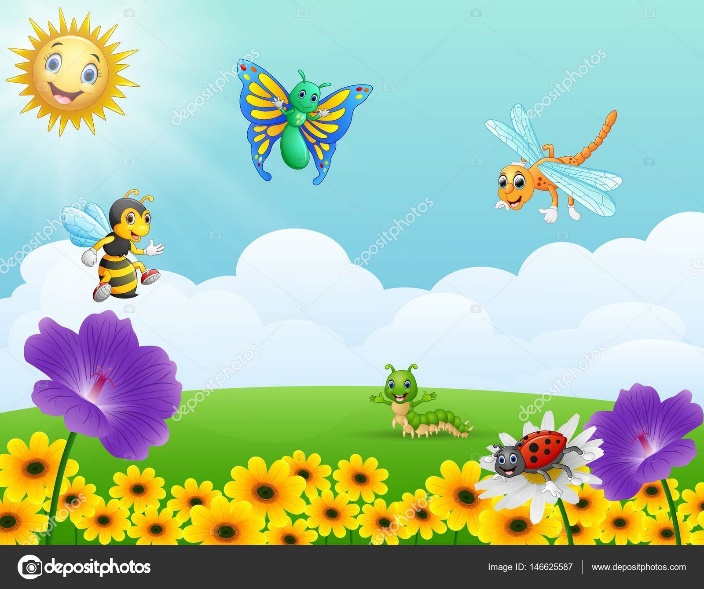 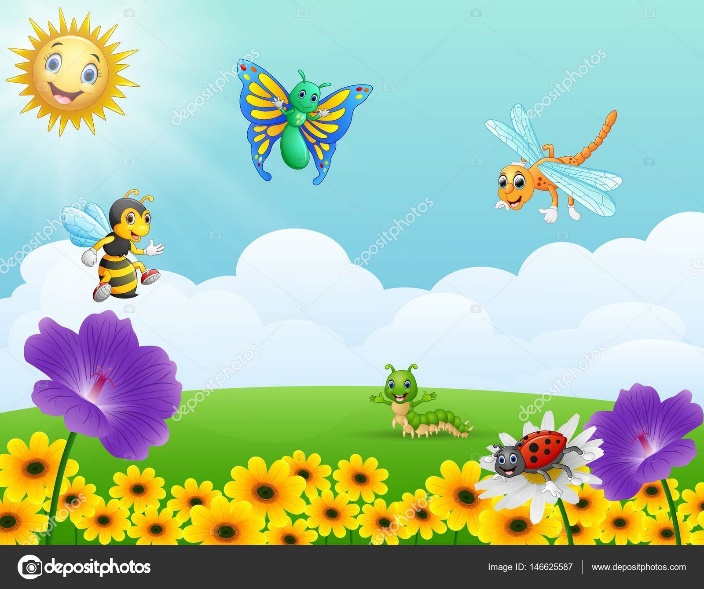 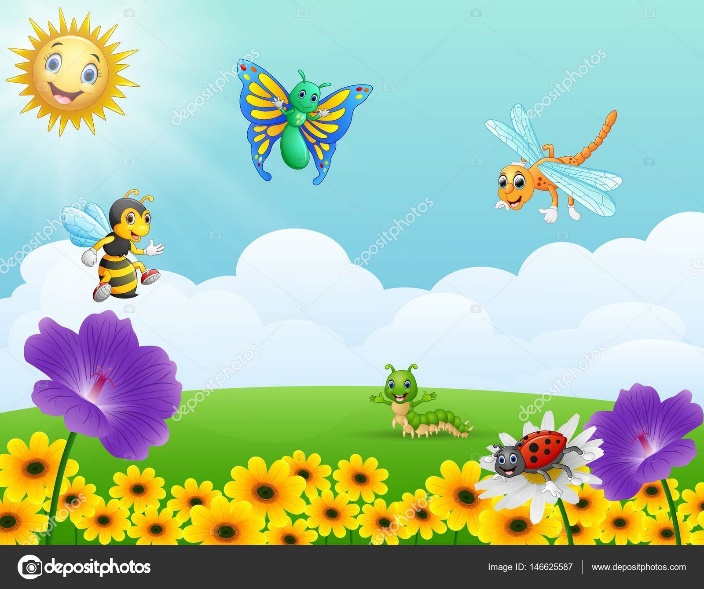 Look, listen and say.
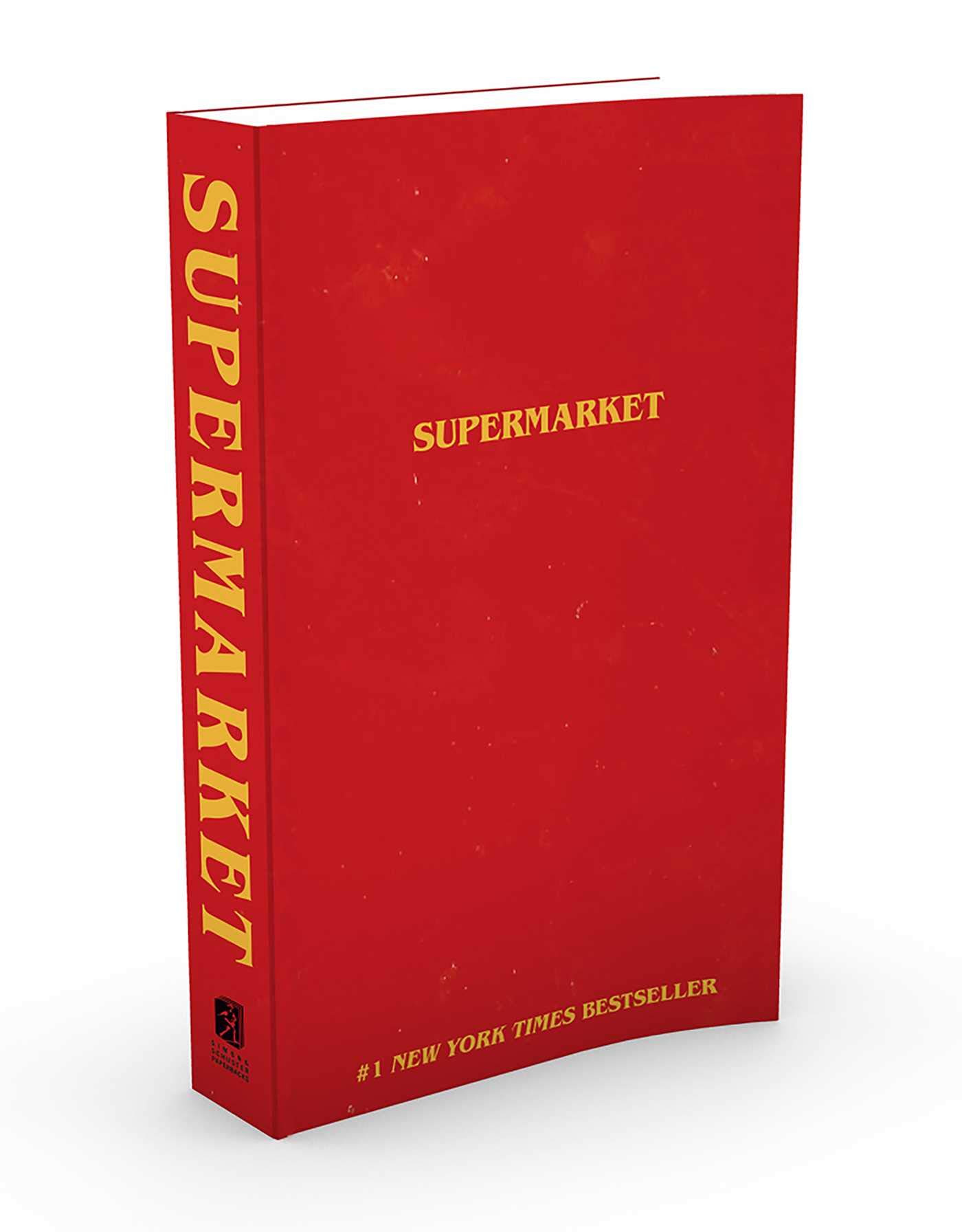 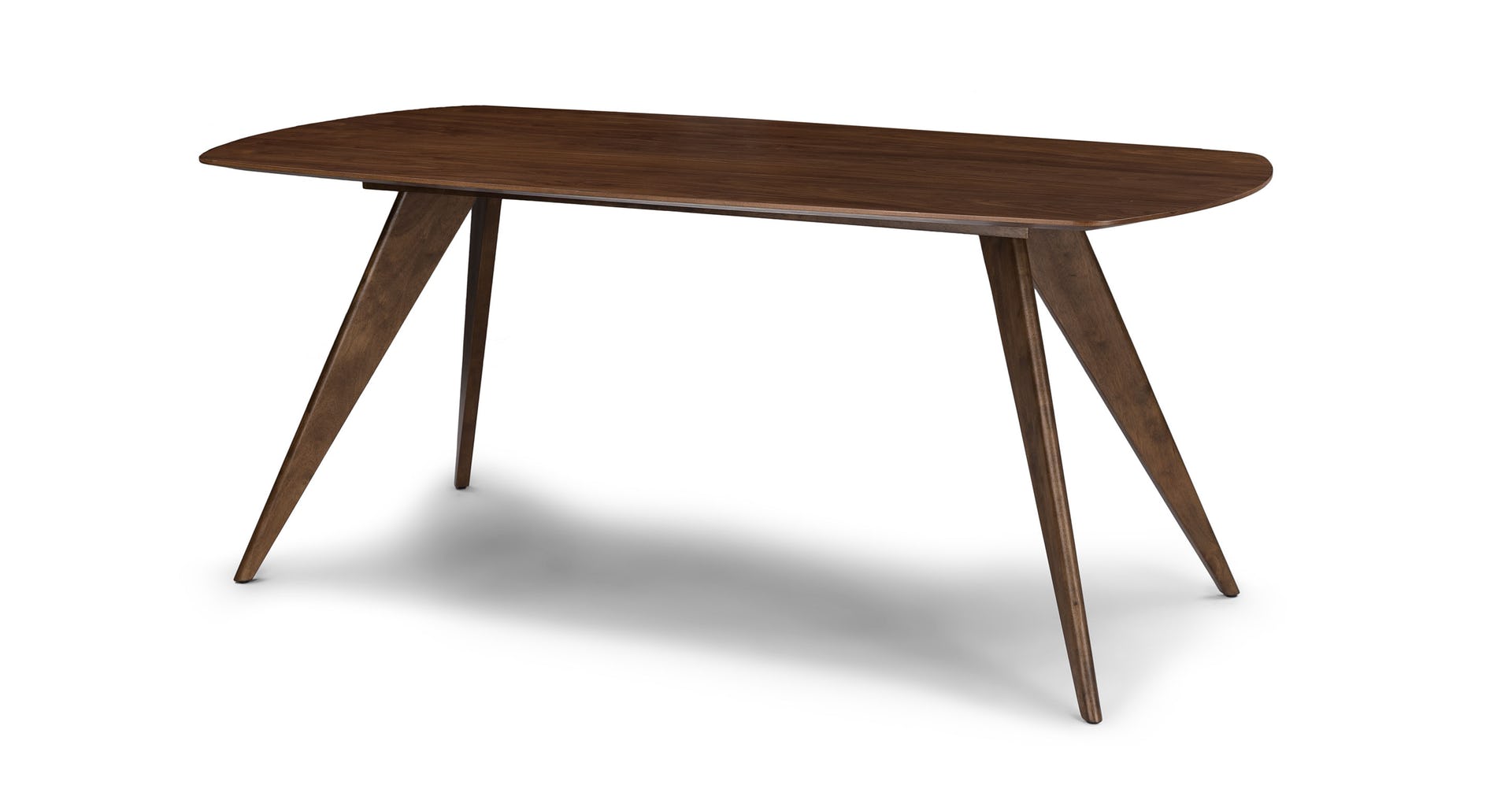 table
book
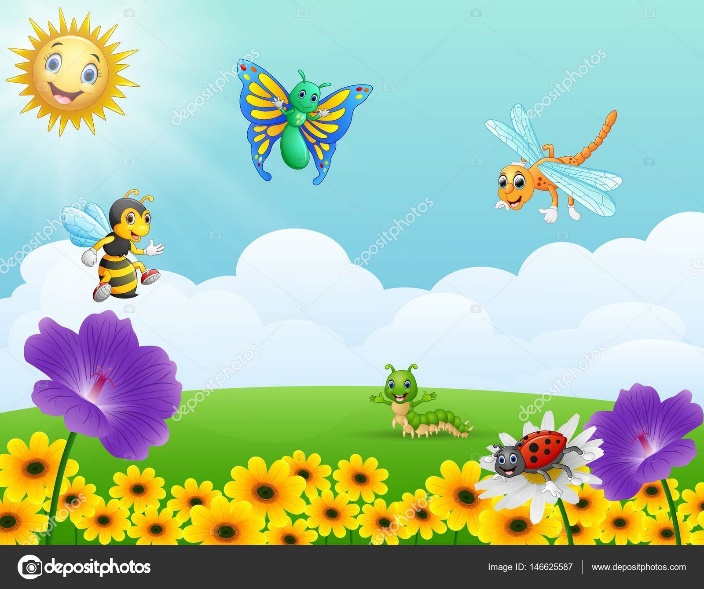 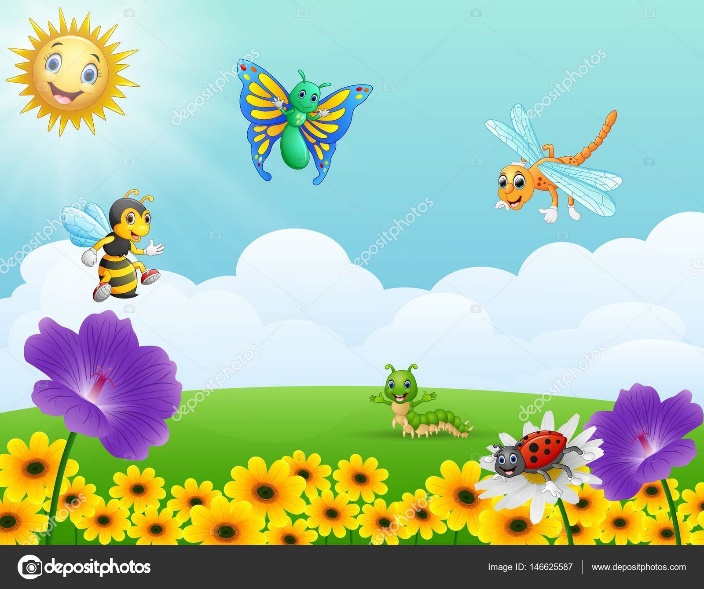 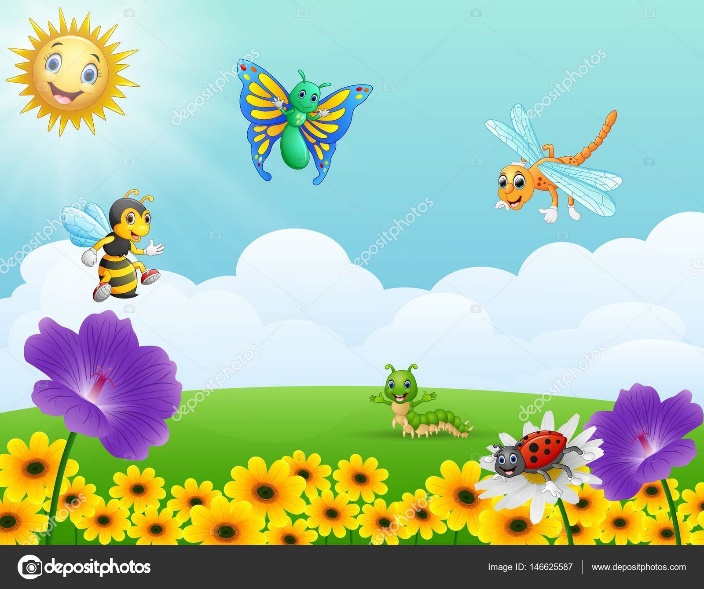 Look, listen and say.
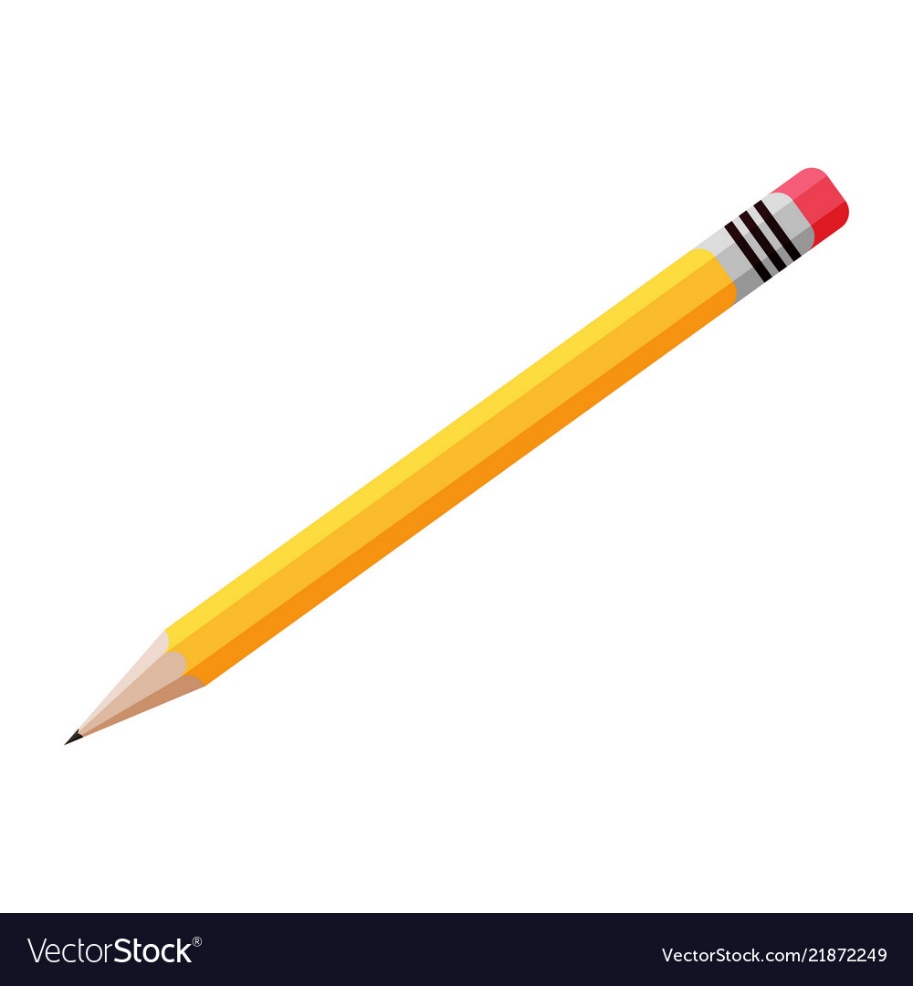 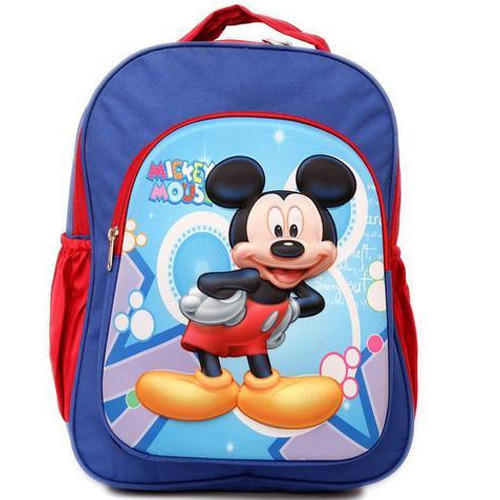 book
pencil
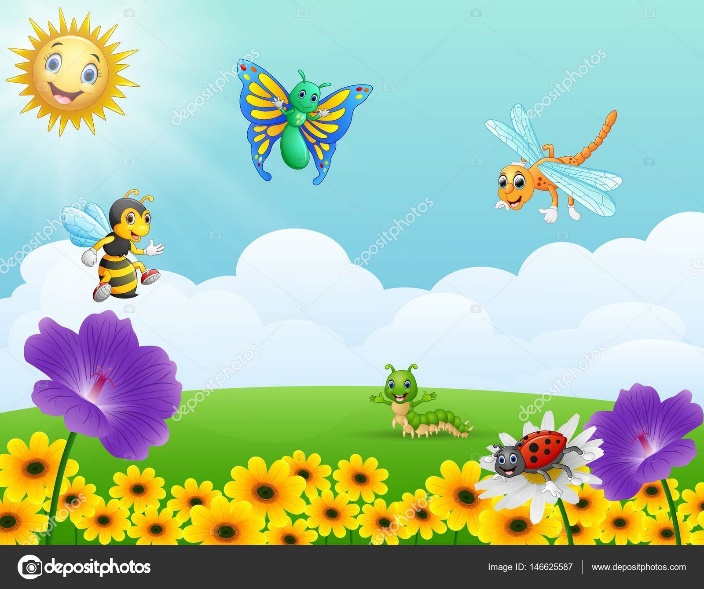 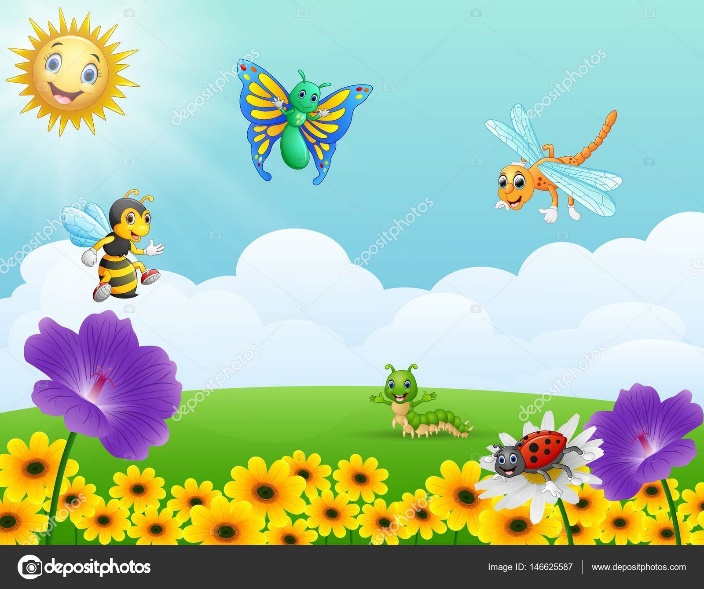 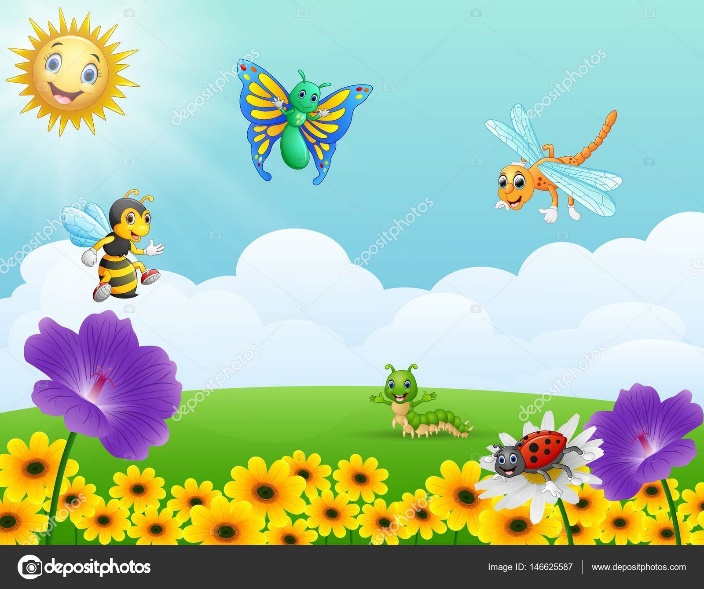 Open your English book page 10.
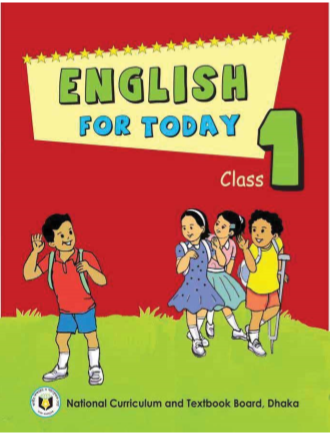 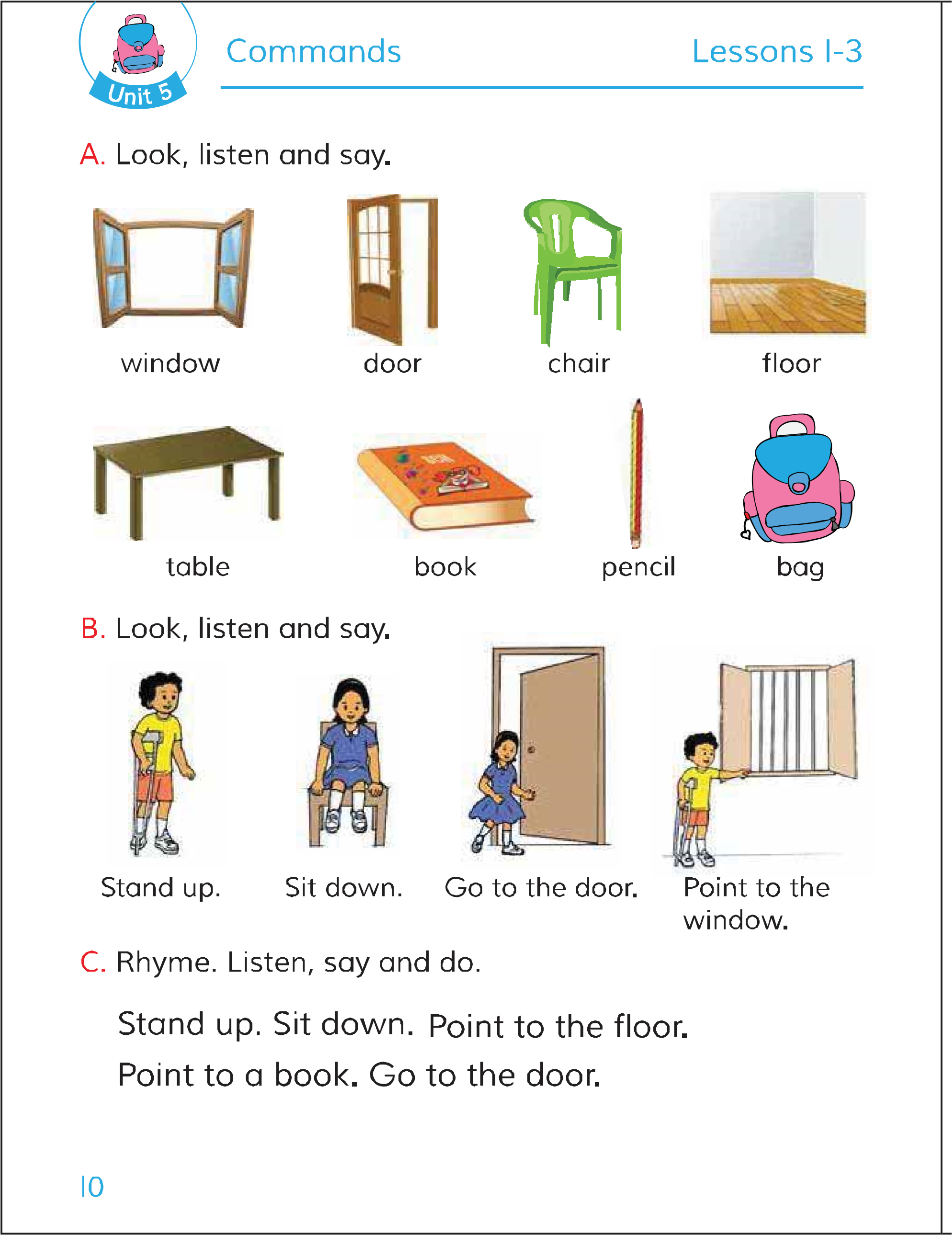 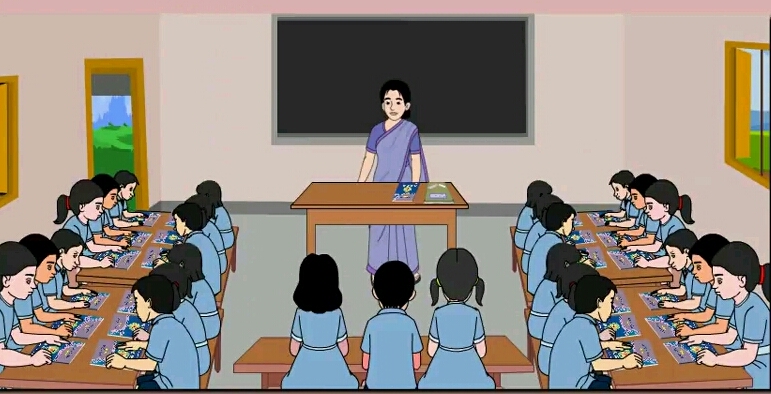 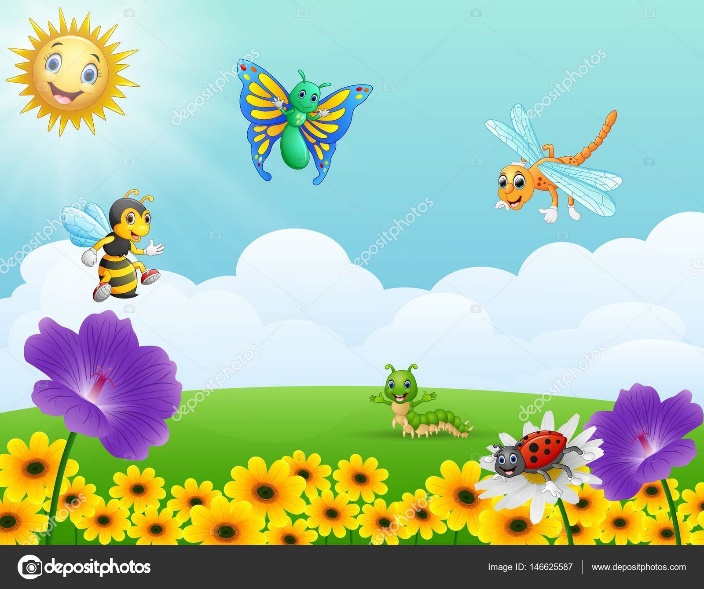 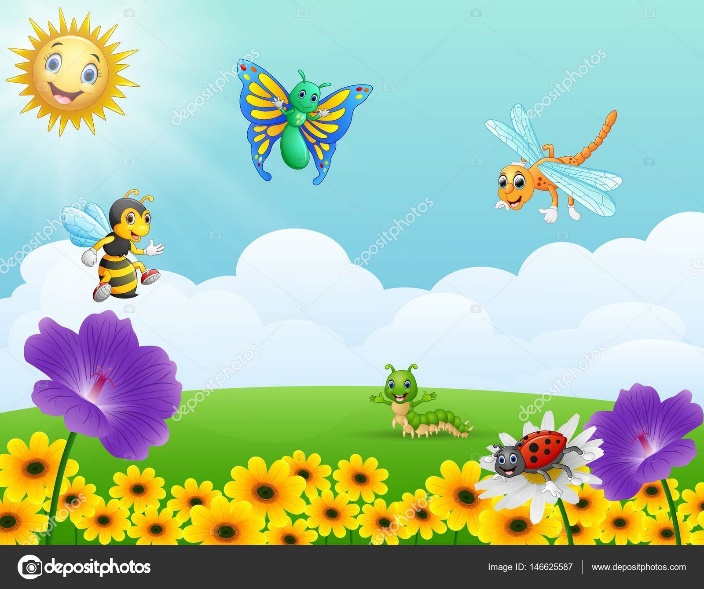 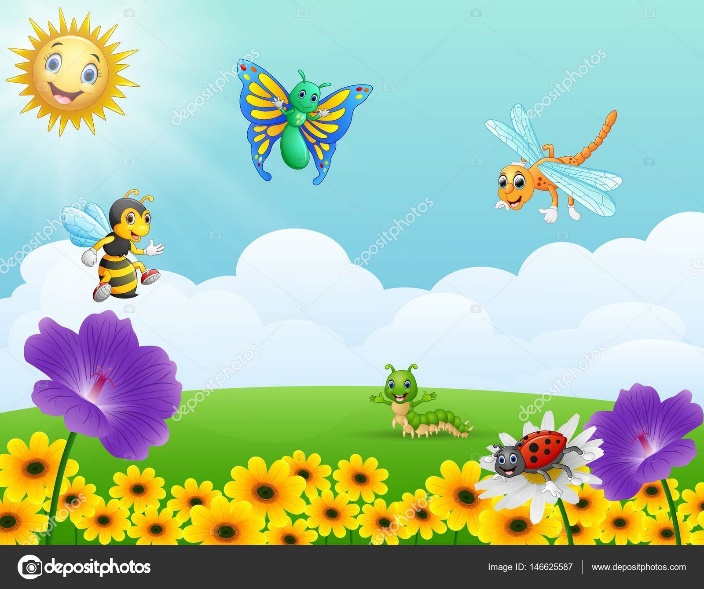 Look, listen and say.
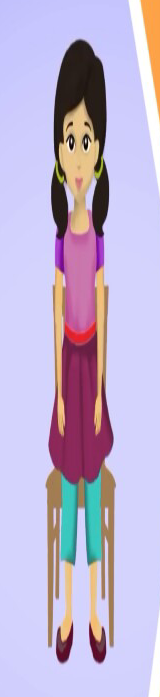 Stand up.
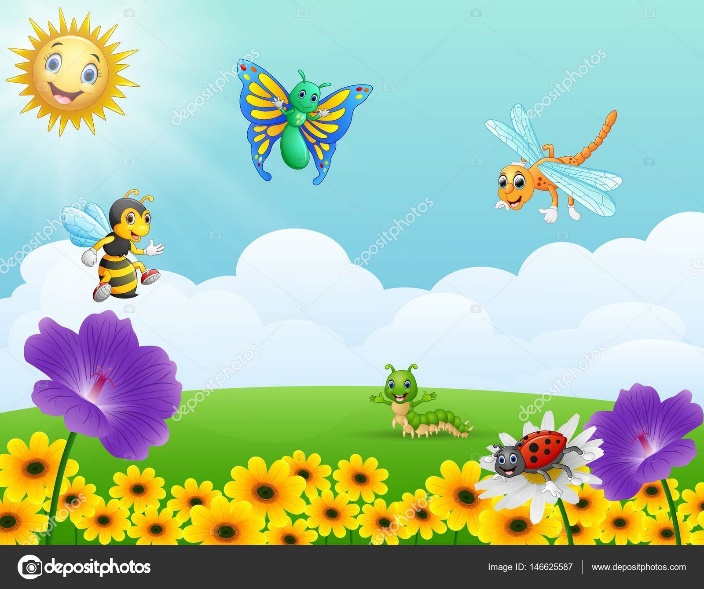 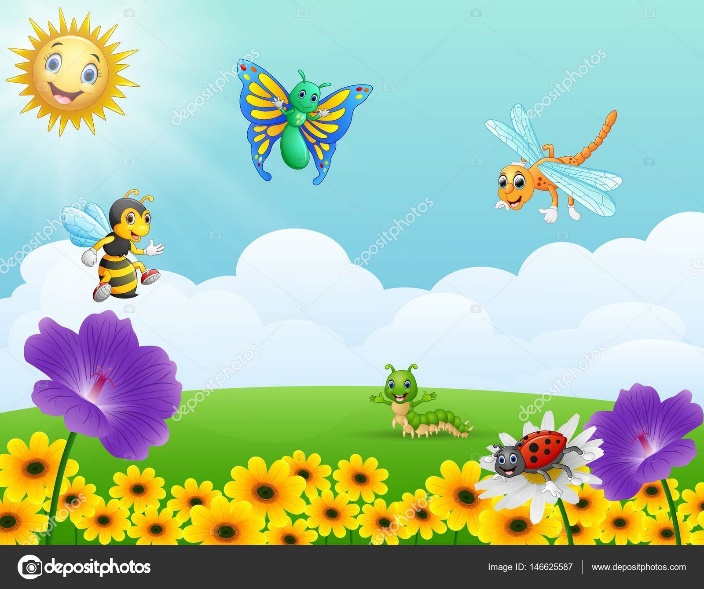 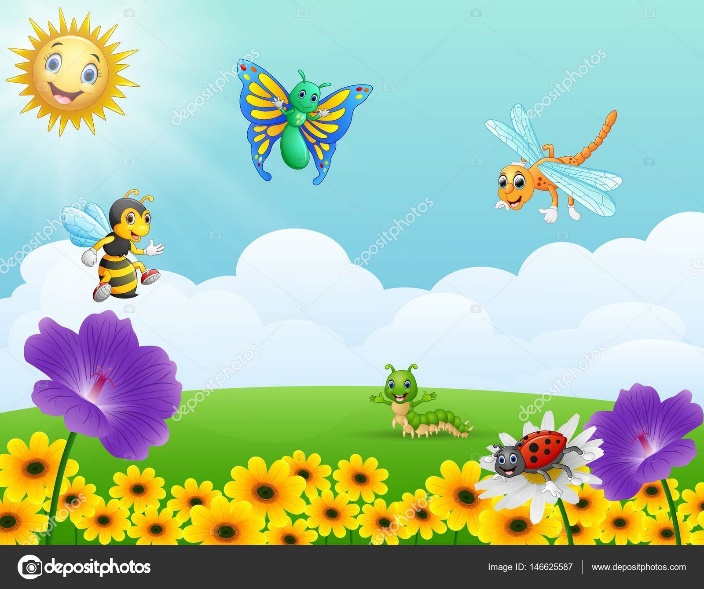 Look, listen and say.
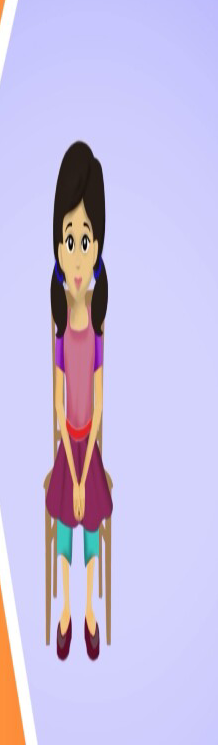 Sit down.
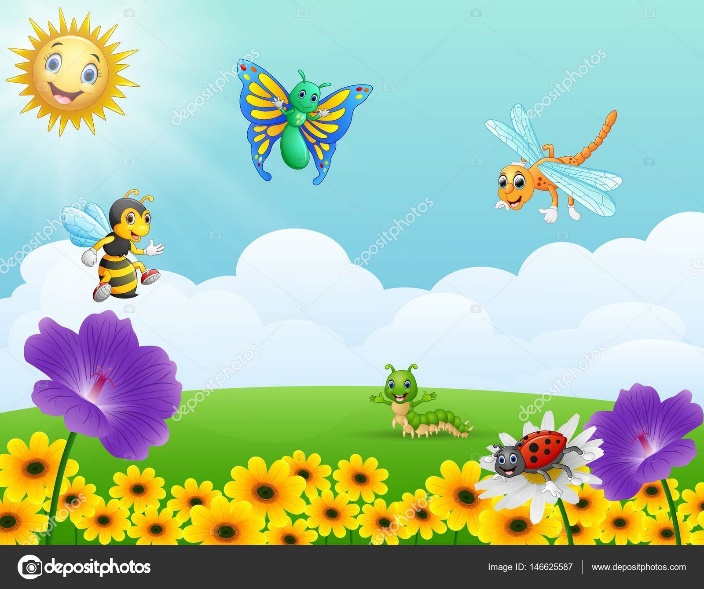 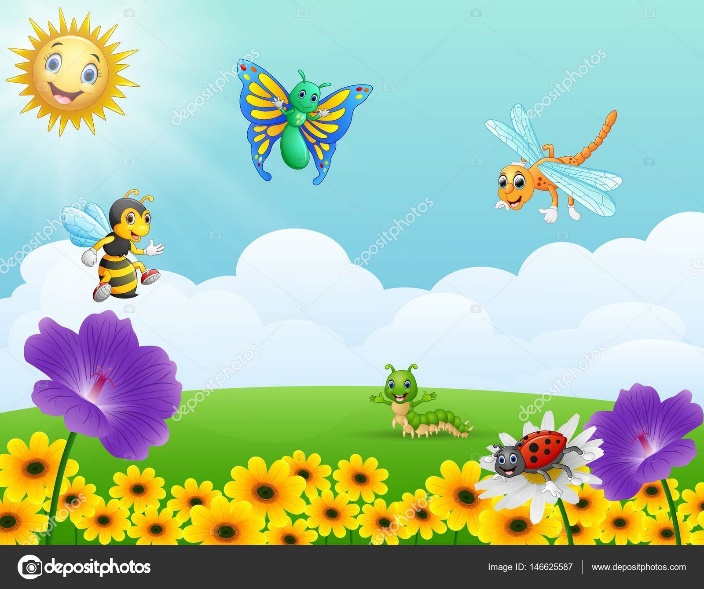 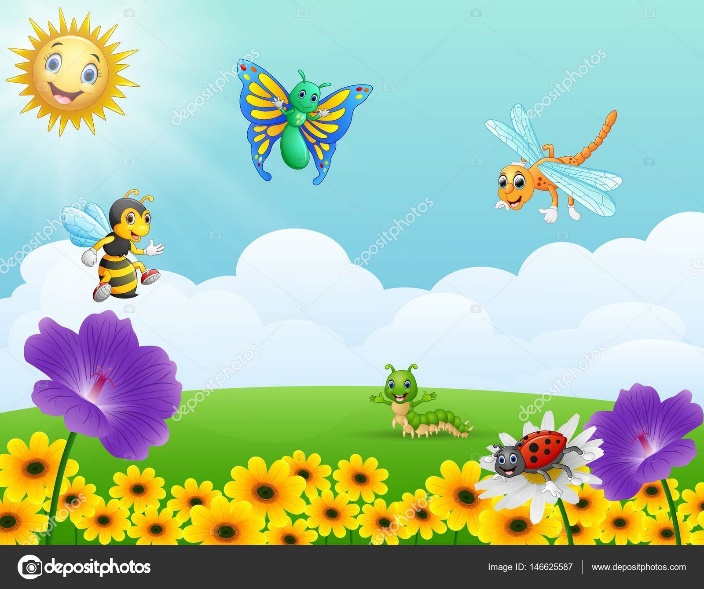 Look, listen and say.
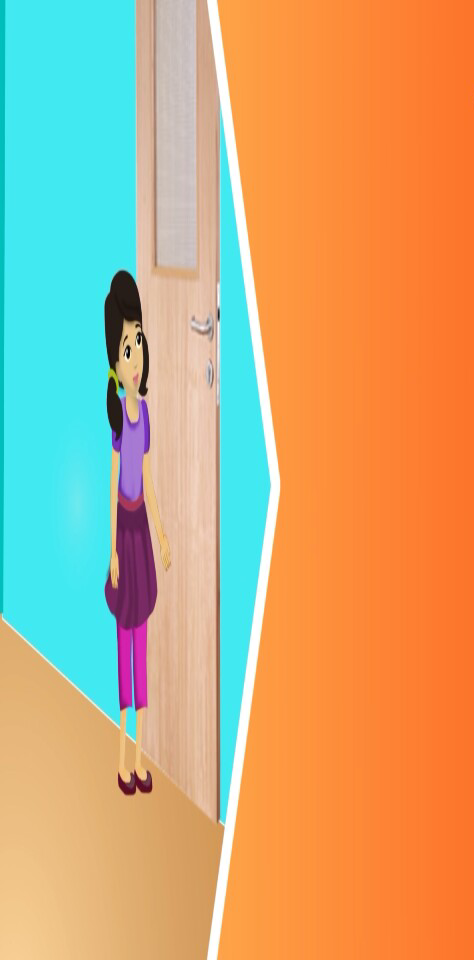 Go to the door.
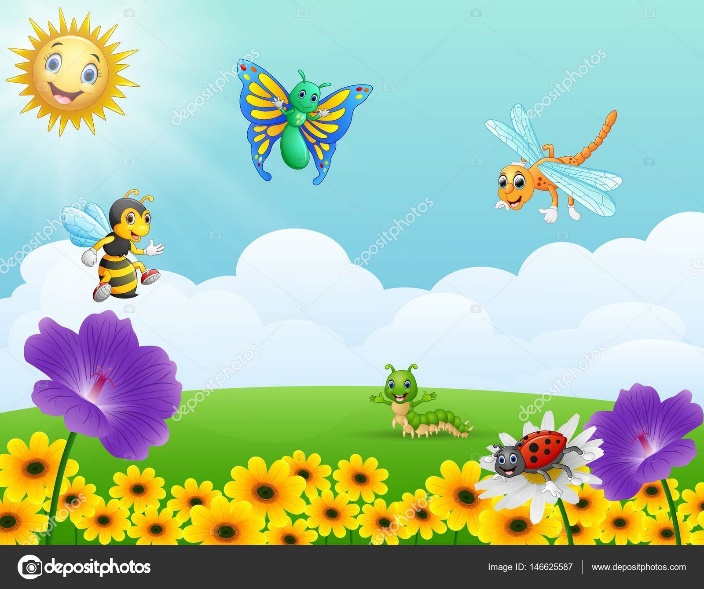 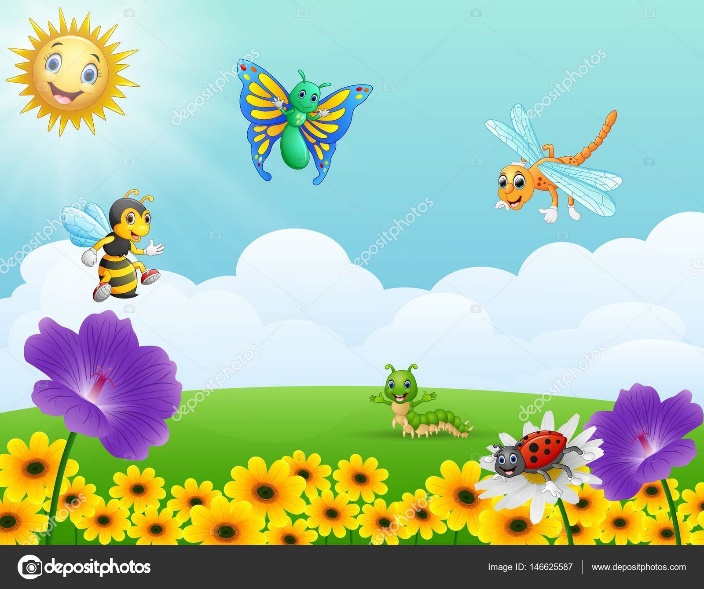 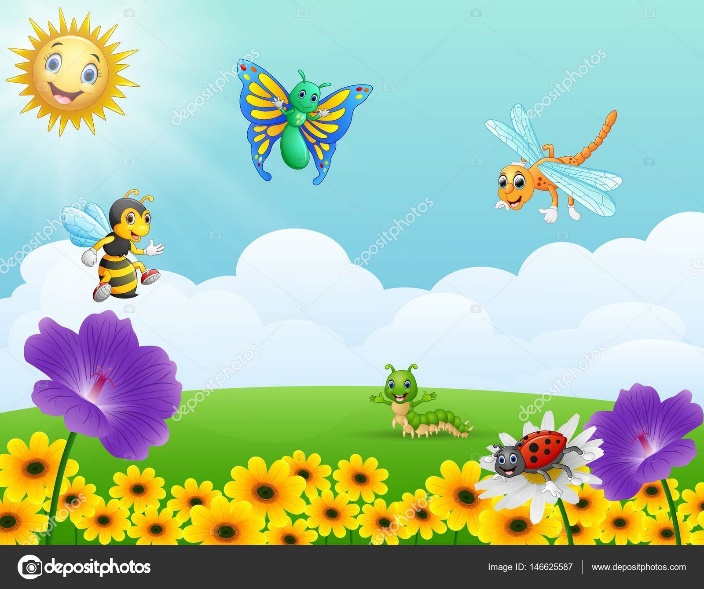 Look, listen and say.
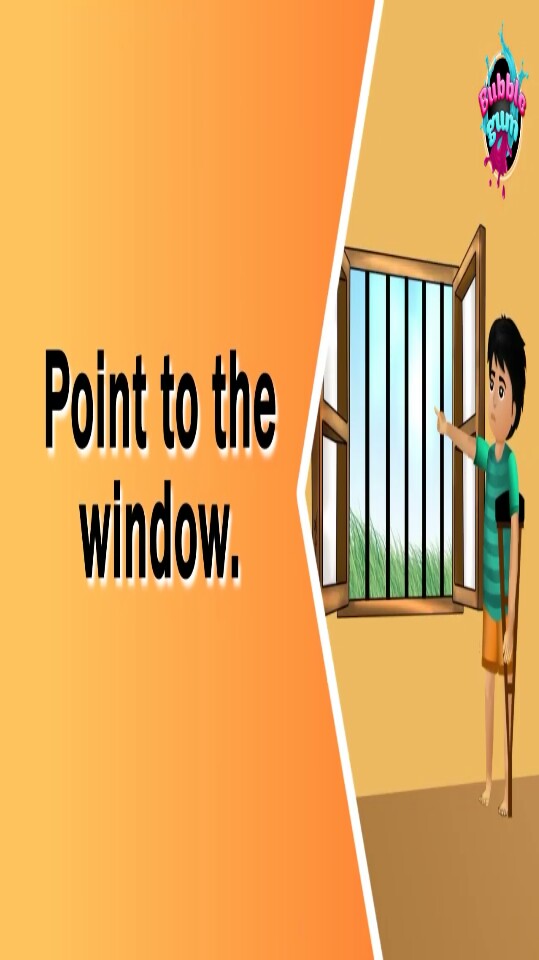 Point to the window
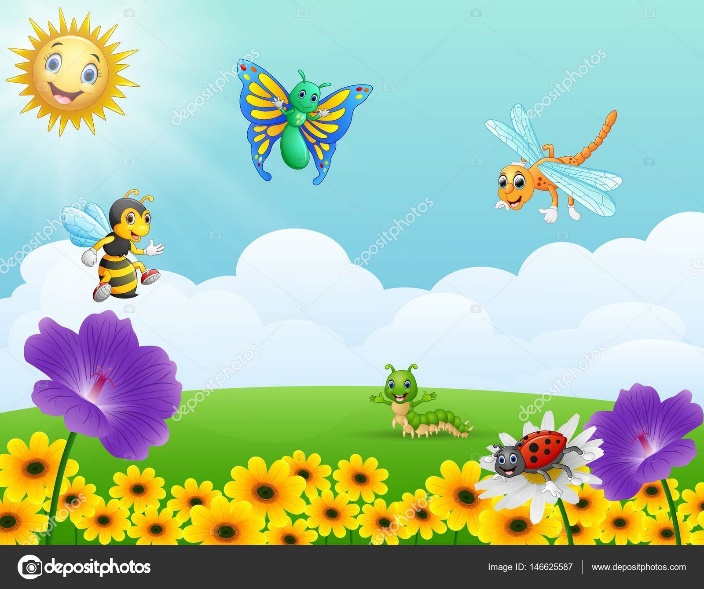 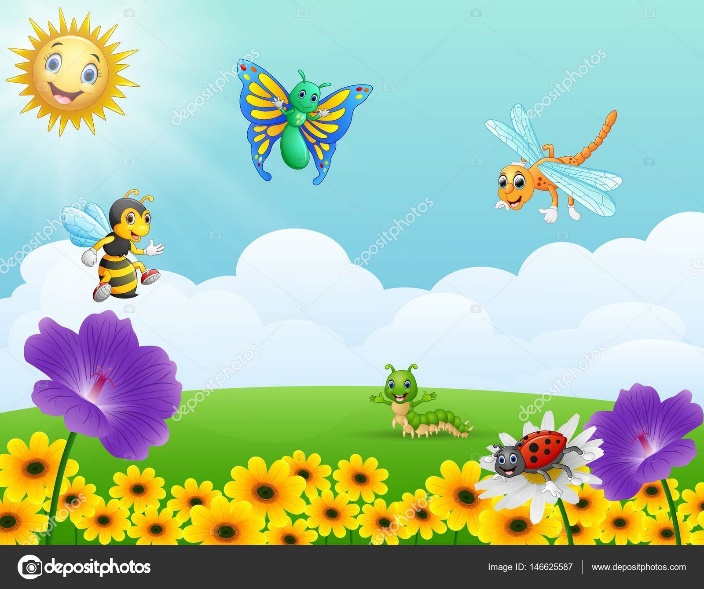 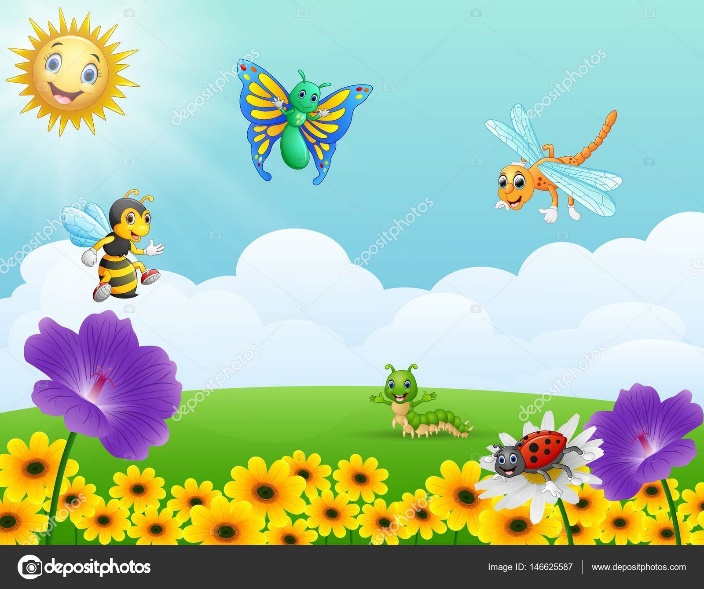 Pair work.
student-1 command “Go to the door.” 
Studend-2 act the command
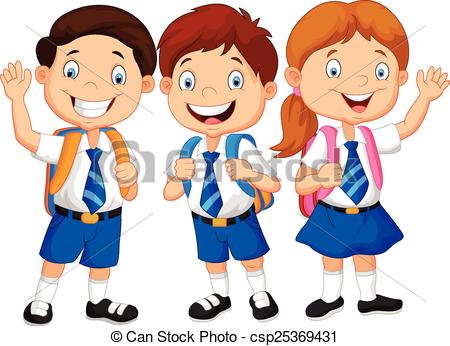 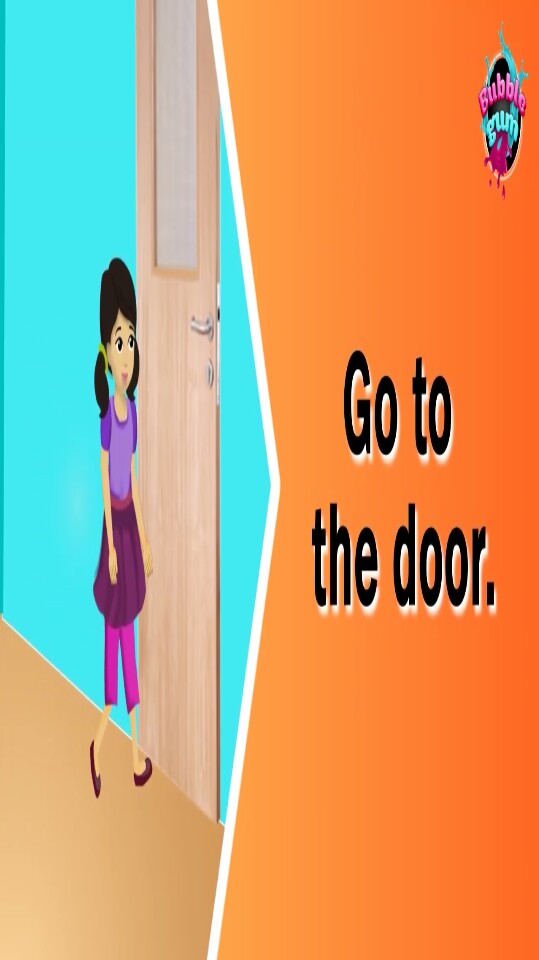 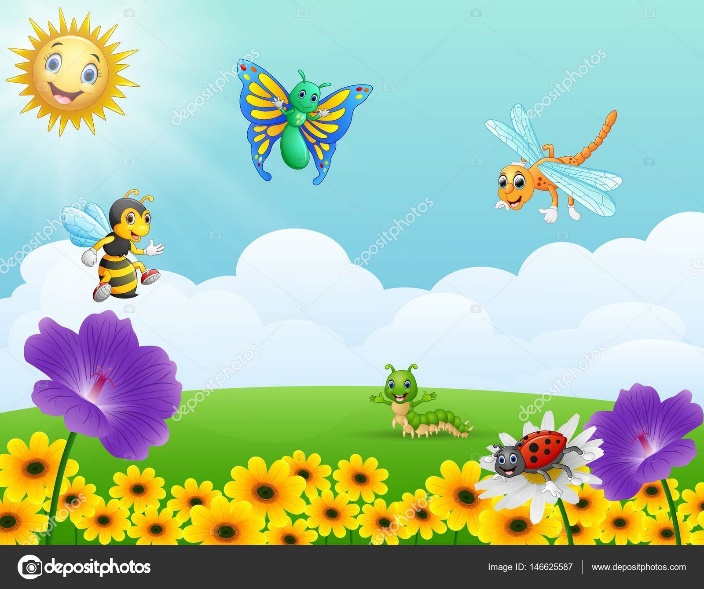 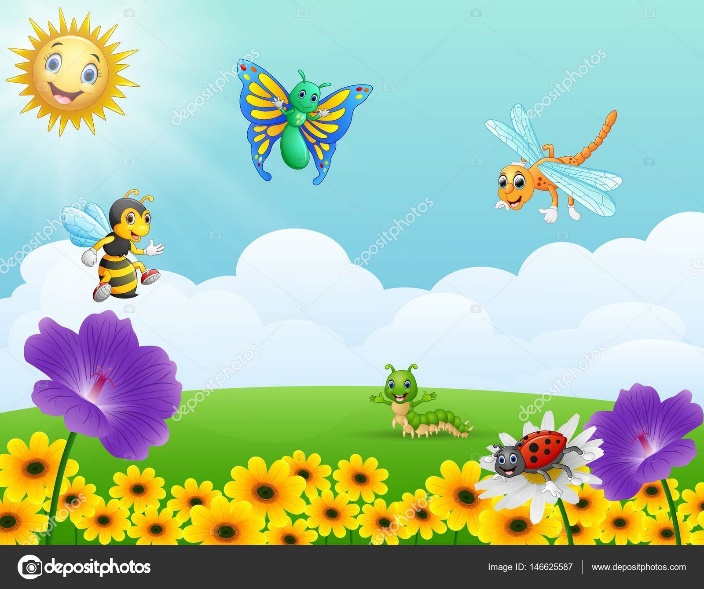 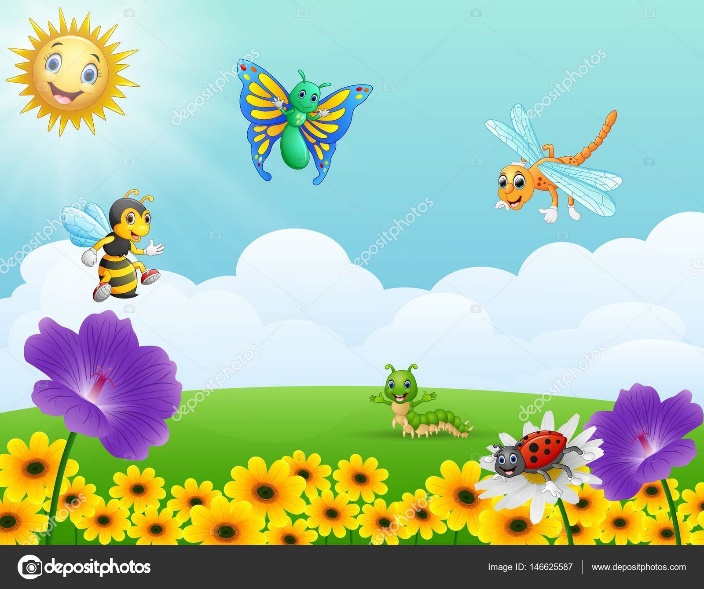 Pair work.
student-1 command “Go to the door.” 
Studend-2 act the command
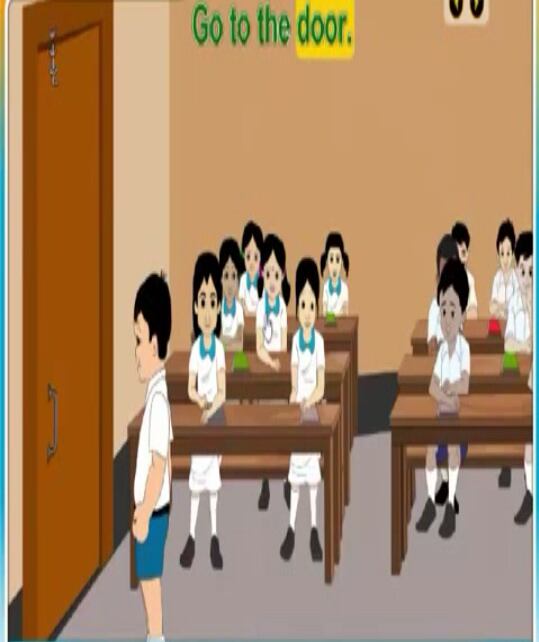 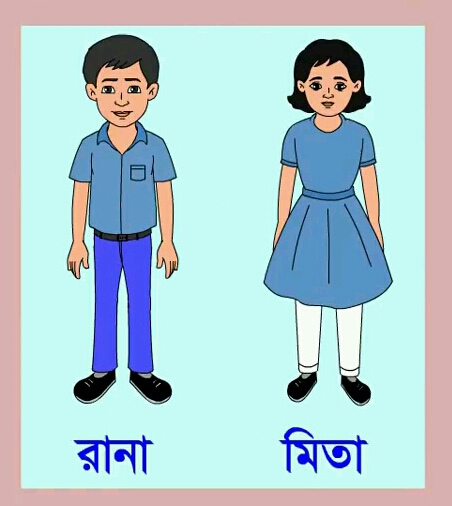 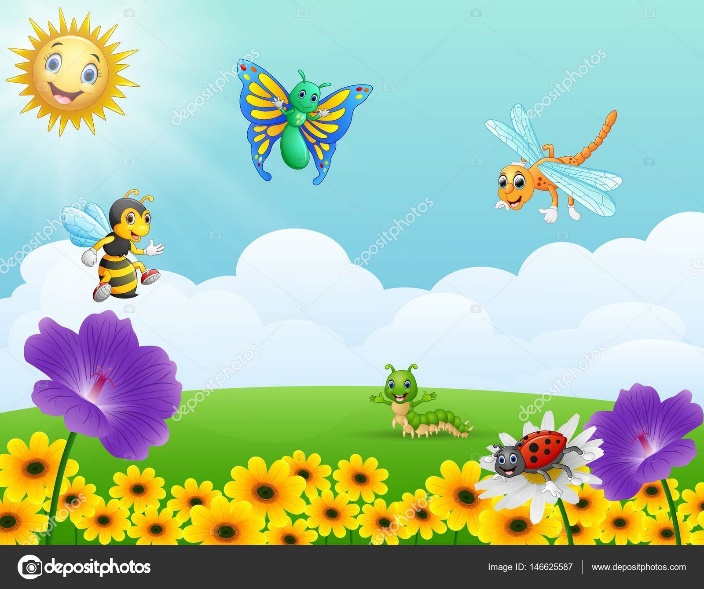 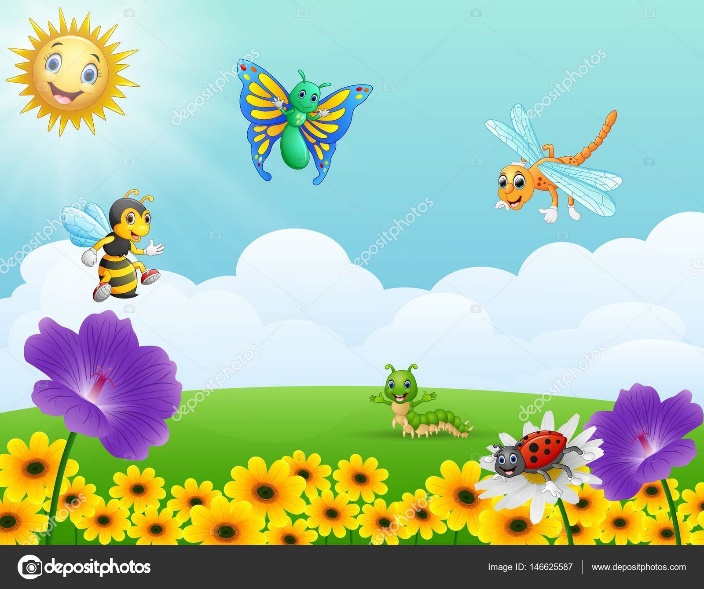 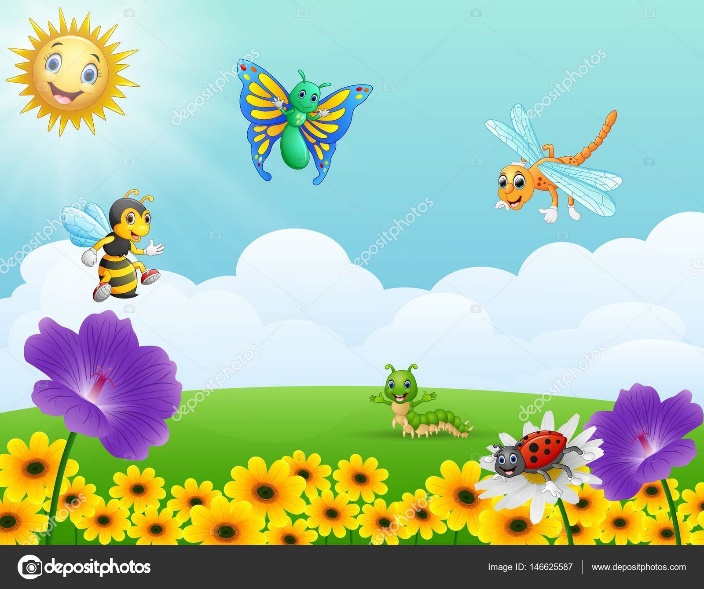 Pair work.
student-1 command “ Sit down.” 
Studend-2 act the command
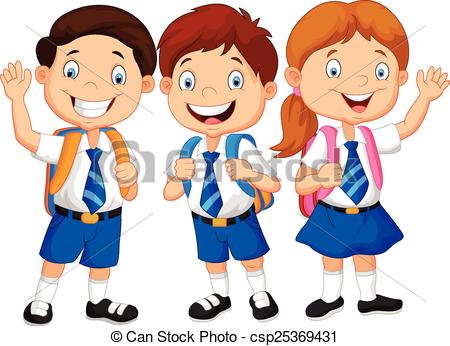 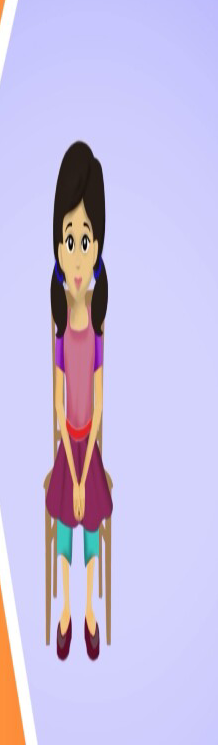 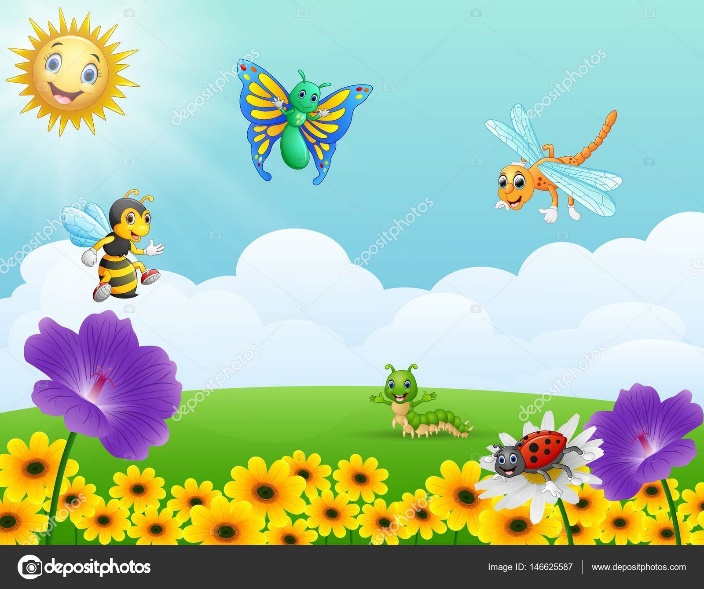 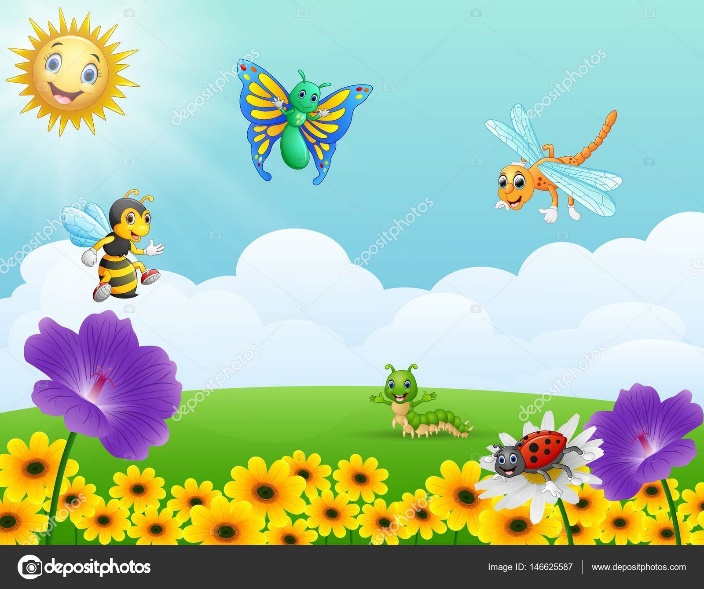 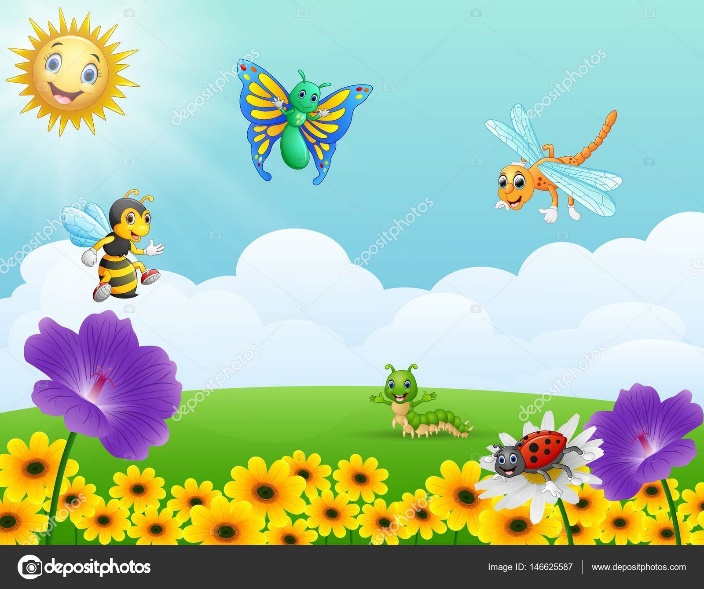 Evaluation.
student-1 command “ point to the window.” 
Studend-2 act the command
student-1 command “ Stand up.” 
Studend-2 act the command
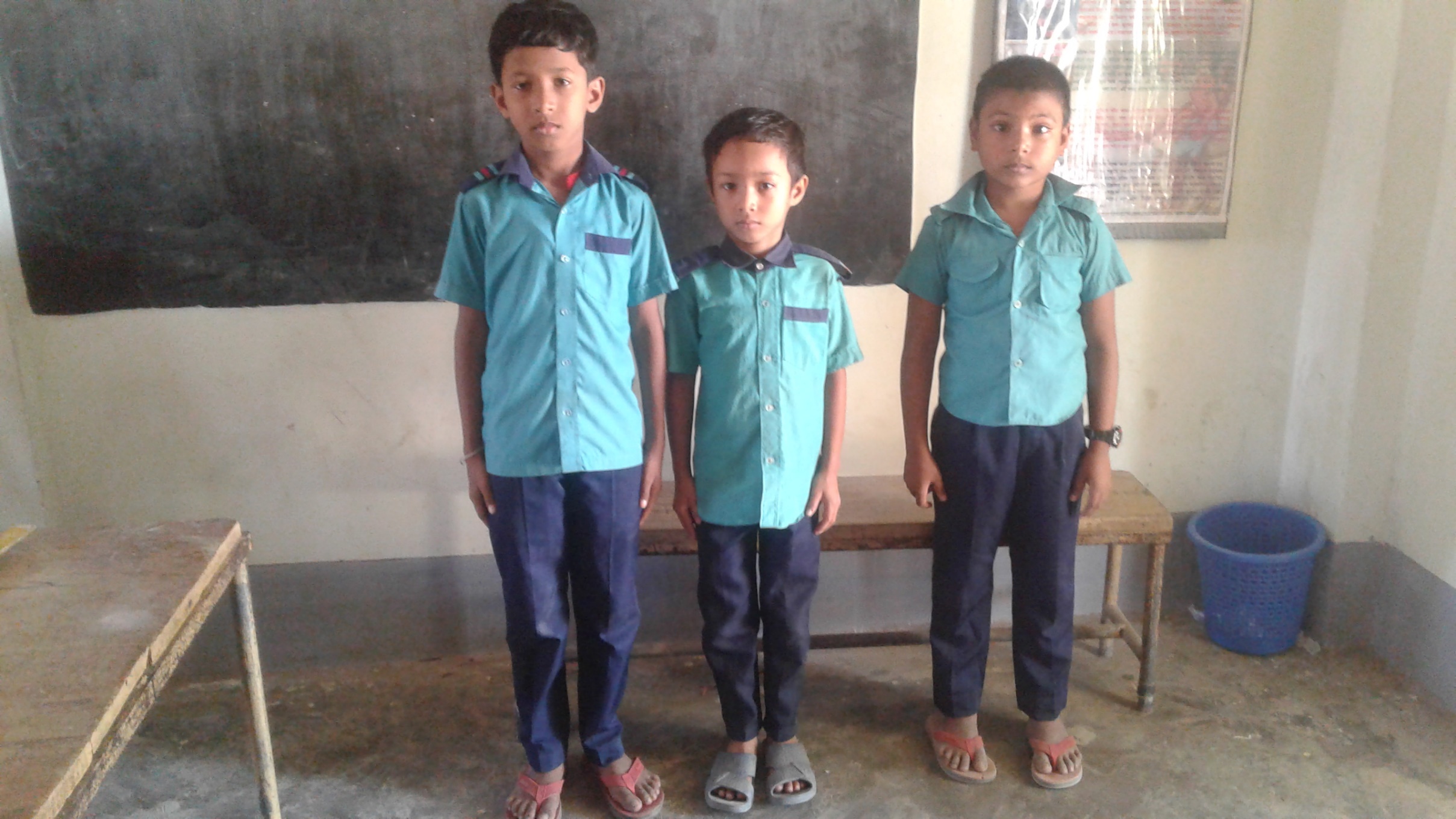 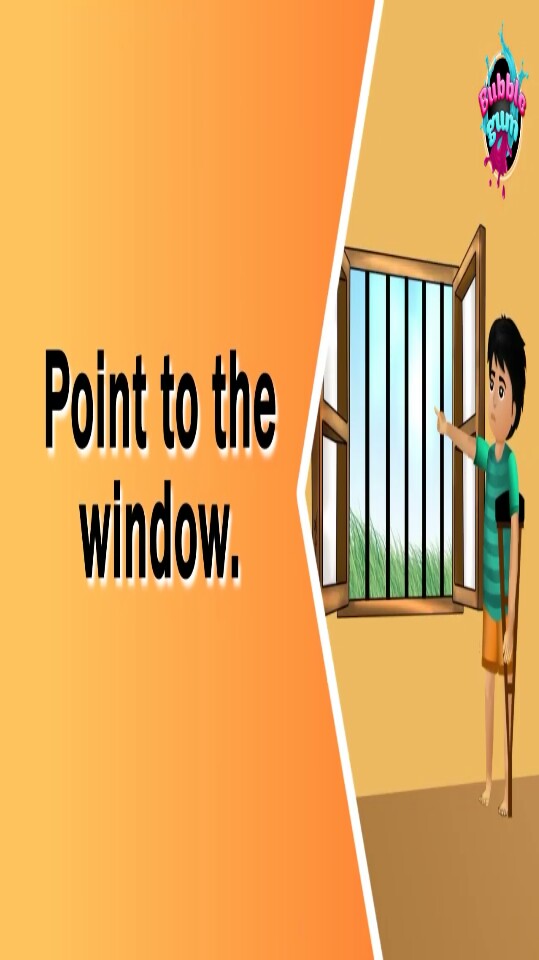 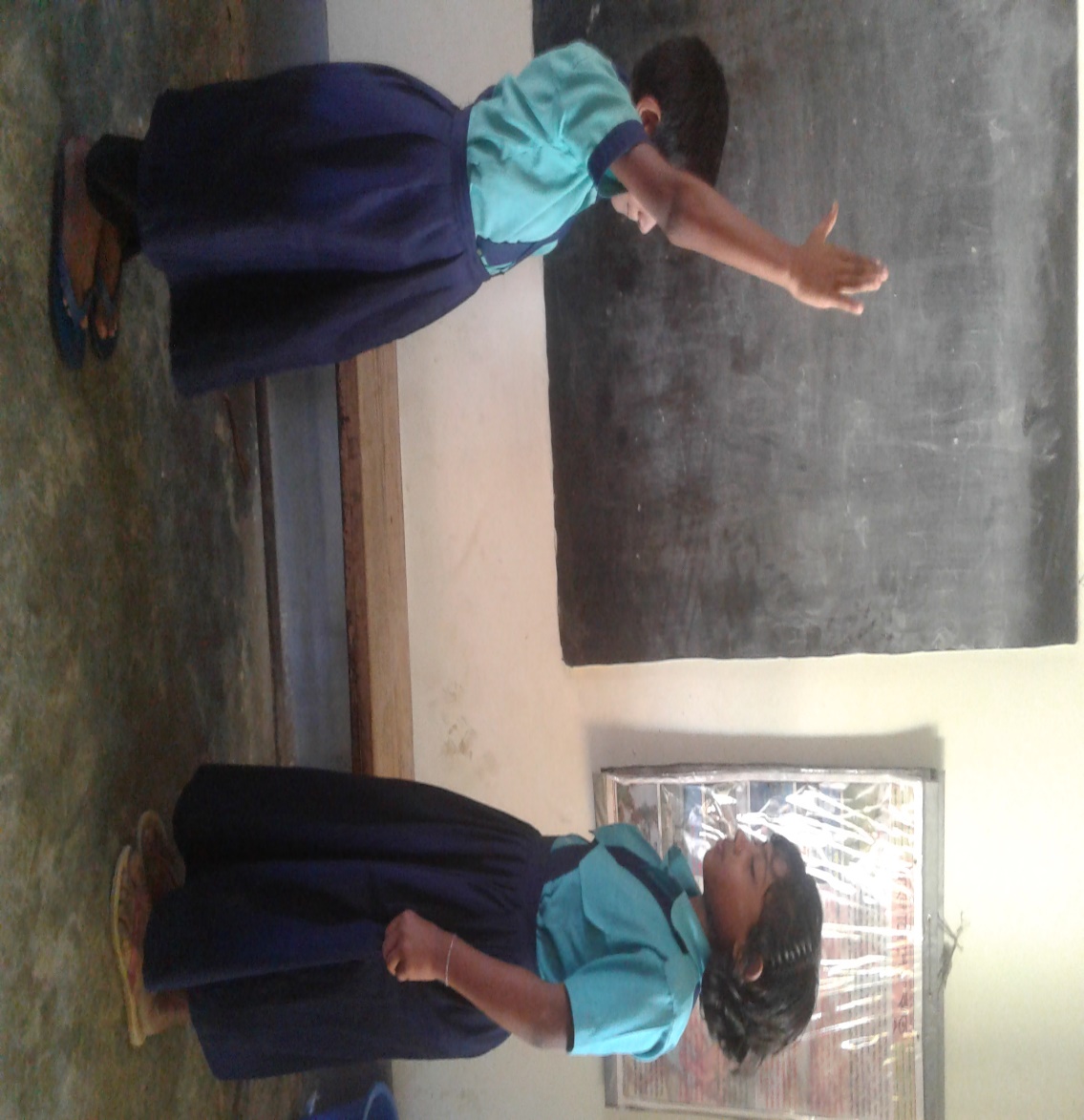 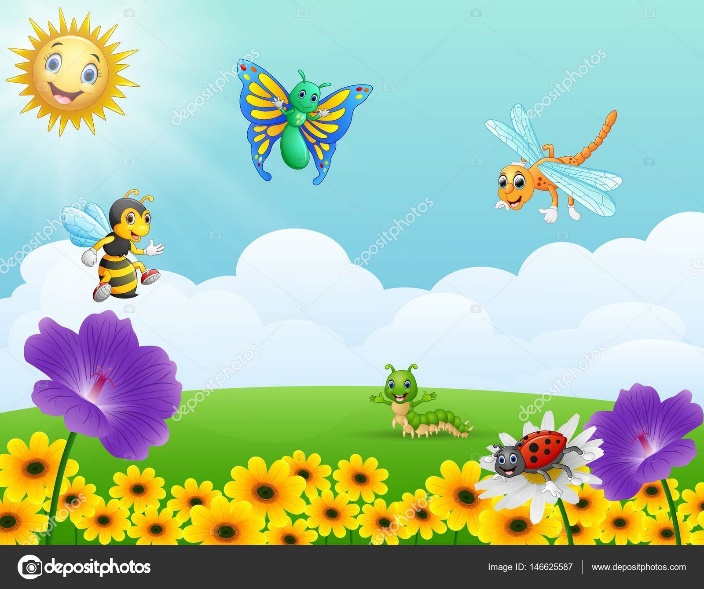 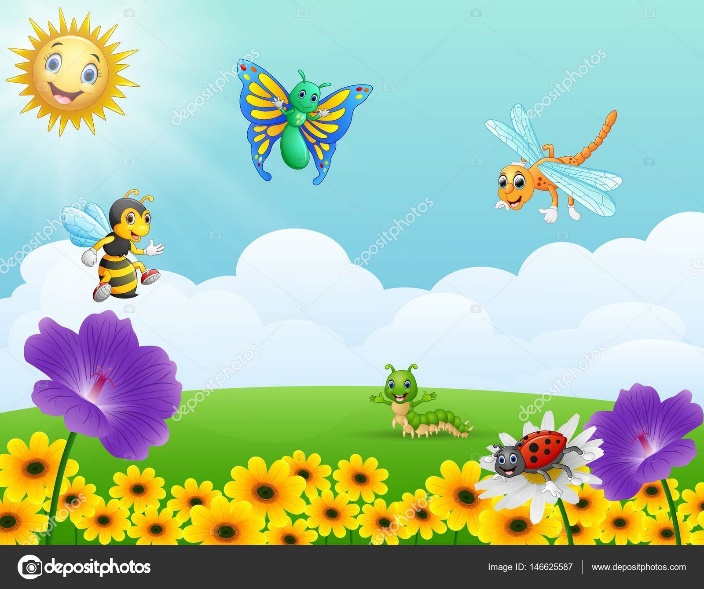 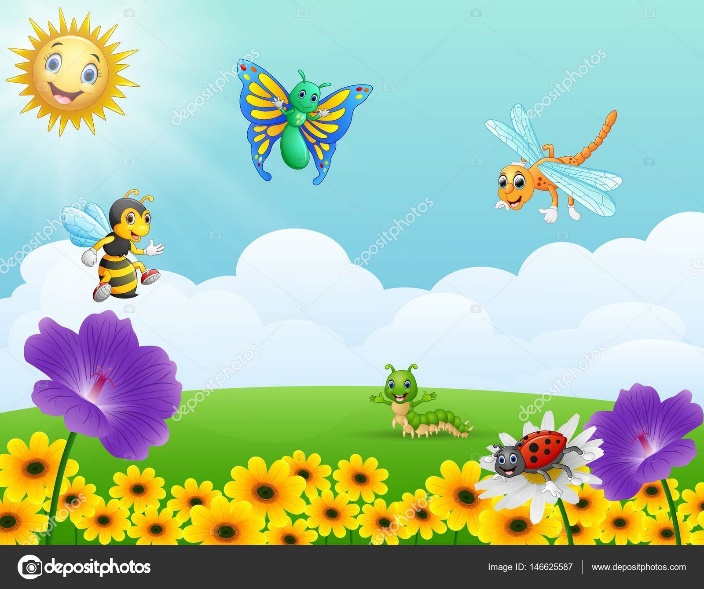 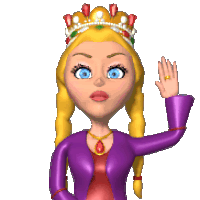 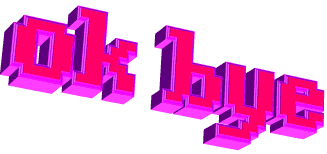 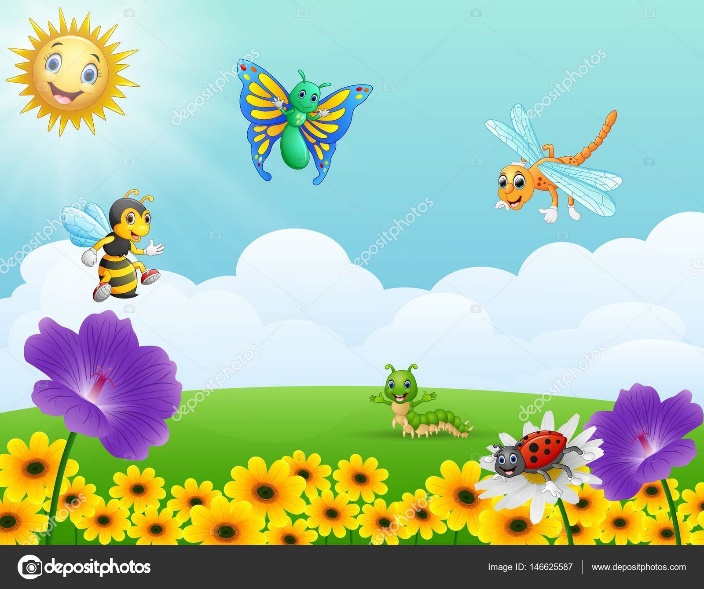 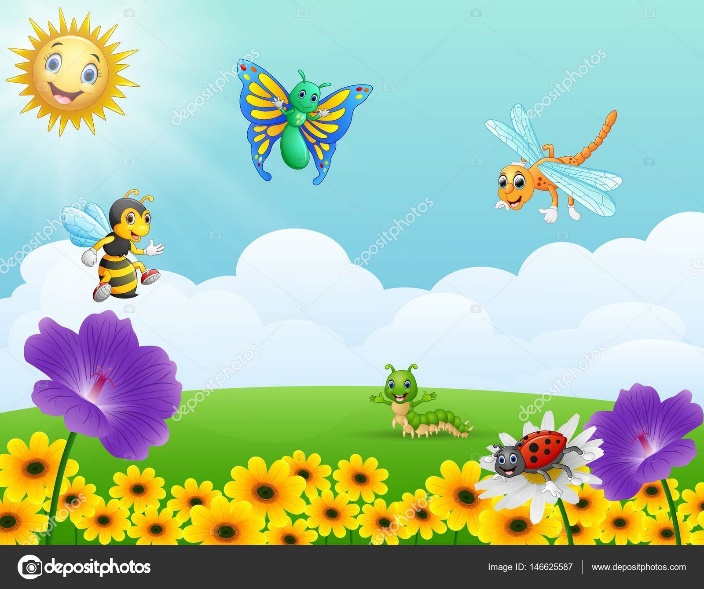 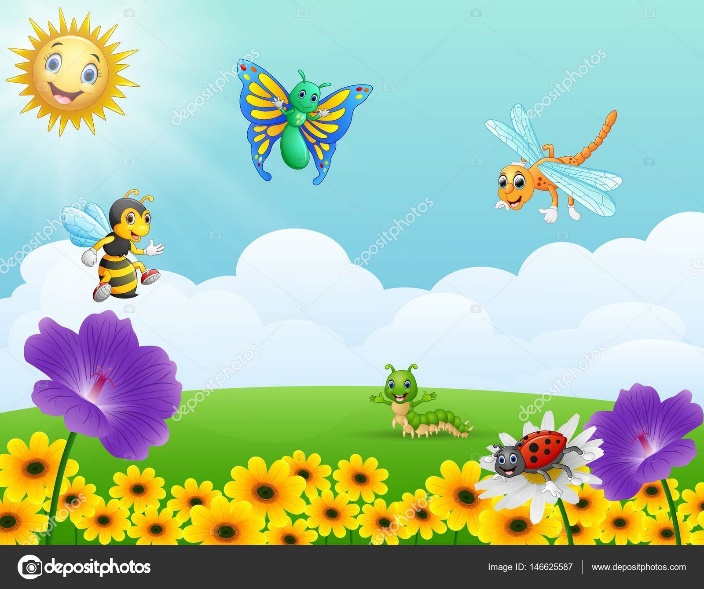